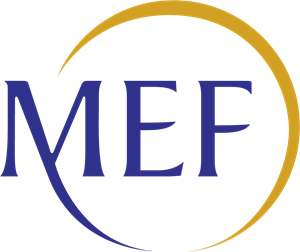 PNRR E  SERVIZI INDUSTRIALIImprese e opportunità
18 maggio 2022
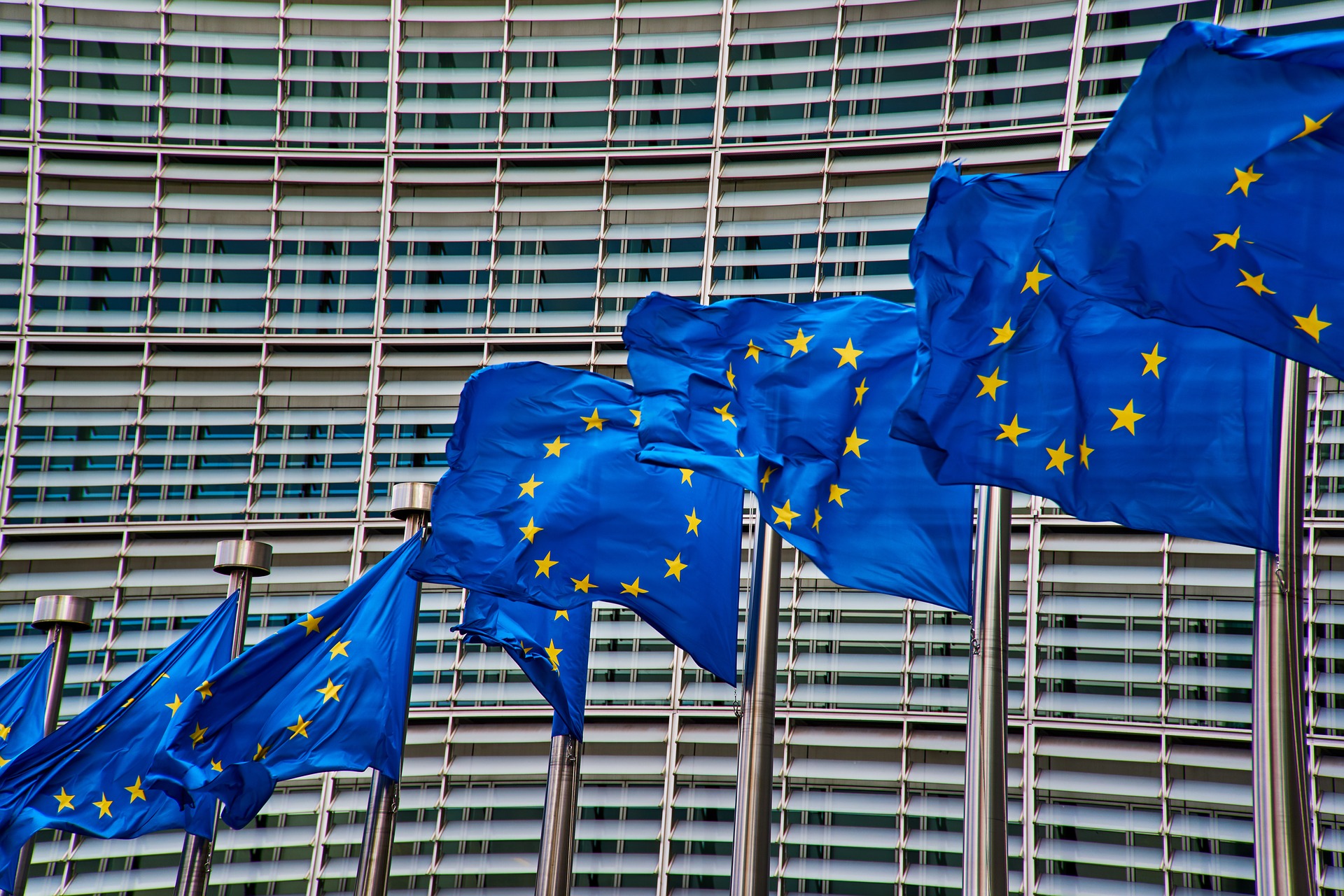 PNRR ITALIA - RIFORME E INVESTIMENTI
6
16
197
63
134
*
Missioni
Componenti
Misure
Riforme
Investimenti
527
Traguardi & Obiettivi
€ 191,5 Mld
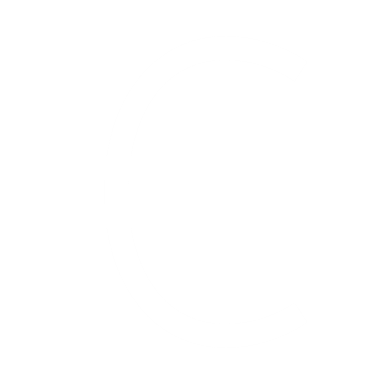 € 68,9 Mld di sovvenzioni
€ 122,6 Mld di prestiti
* Considerando anche i sub-investimenti il numero sale a 235
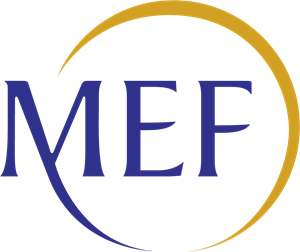 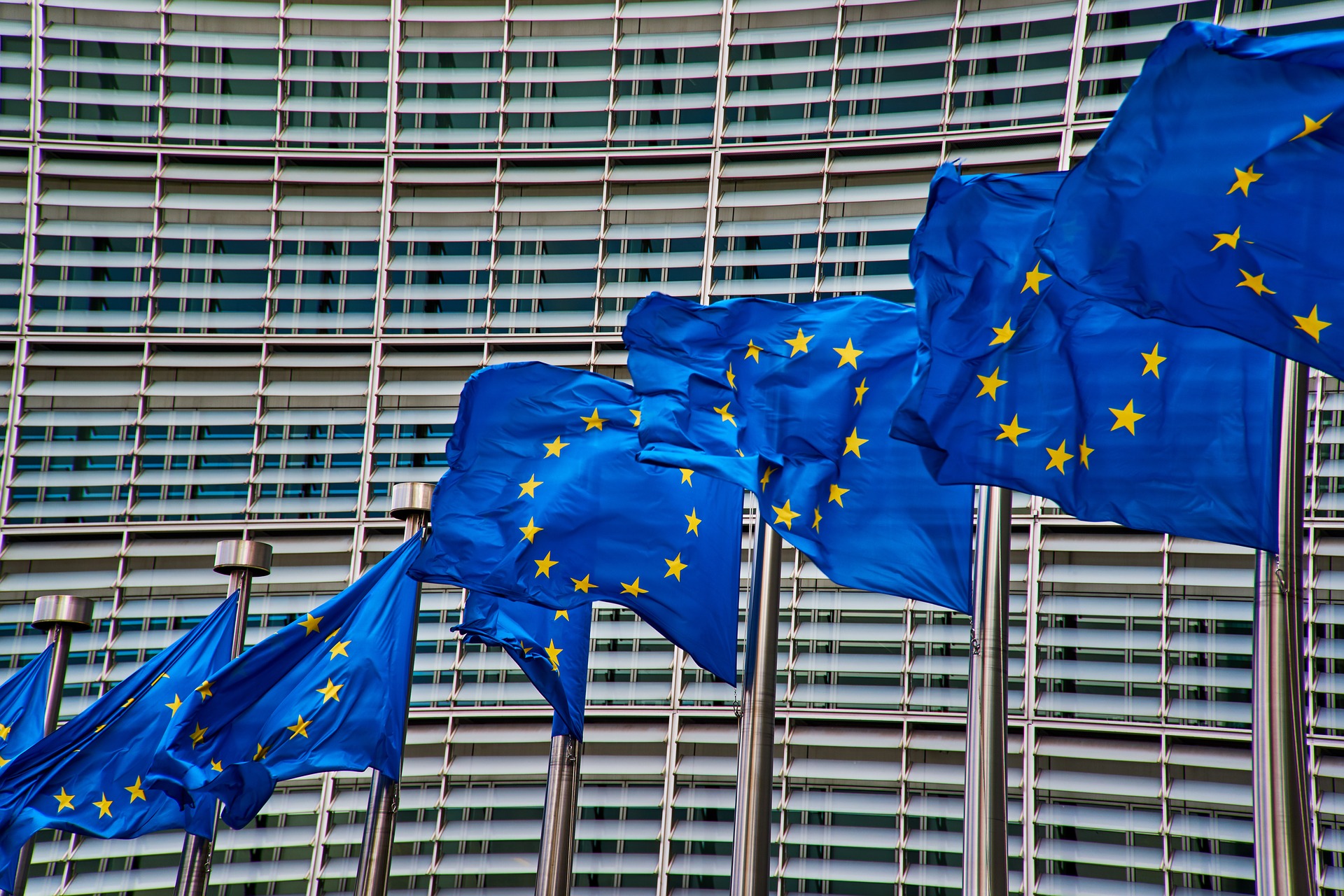 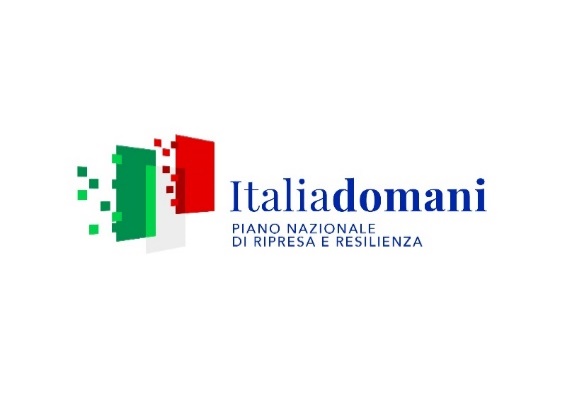 LE RIFORME DEL PIANO
RIFORME 
ABILITANTI
RIFORME 
SETTORIALI
RIFORME 
ORIZZONTALI
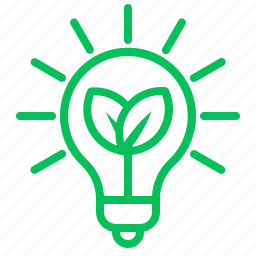 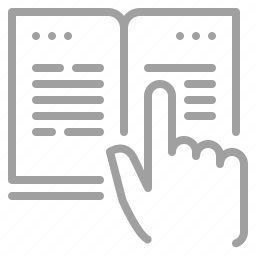 Riforme funzionali a garantire la piena attuazione del Piano e  rimuovere gli ostacoli amministrativi, regolatori e procedurali. 
Esempi di tali riforme sono: 
Norme di semplificazione degli Appalti pubblici
Legge sulla concorrenza
Legge delega sulla corruzione
Federalismo fiscale
Riduzione tempi di pagamento PA e del tax gap
Riforme di natura trasversale al Sistema economico e sociale del Paese quali ad esempio le riforme della Pubblica Amministrazione e della Giustizia.
Riforme specifiche di natura settoriale definite all’interno delle diverse Missioni del Piano. 
Esempi - Lavoro, politiche sociali e famiglie 
Istruzione, università e ricerca Trasporti, 
Ambiente ed energia
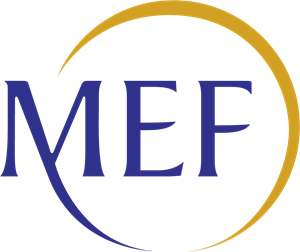 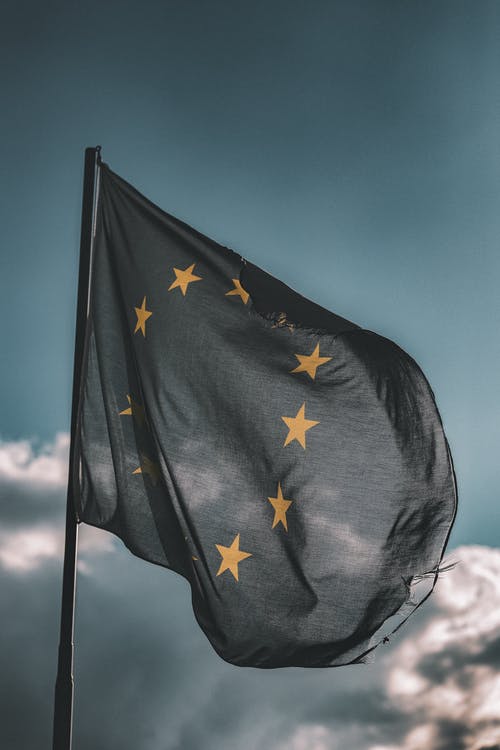 PNRR ITALIA: RISORSE
191,5 Mld di €
DISPOSITIVO DI RIPRESA E RESILIENZA (PNRR)
M1. 	DIGITALIZZAZIONE, INNOVAZIONE, COMPETITIVITÀ, CULTURA E TURISMO
40,29€
€ 122,6 Mld di prestiti  - € 68,9 Mld di sovvenzioni
M2. 	RIVOLUZIONE VERDE E TRANSIZIONE ECOLOGICA
222,1
M3. 	INFRASTRUTTURE PER UNA MOBILITÀ SOSTENIBILE
Mld di €
M4. 	ISTRUZIONE E RICERCA
M5. 	INCLUSIONE E COESIONE
30,6 Mld di €
FONDO NAZIONALE COMPLEMENTARE
M6. 	SALUTE
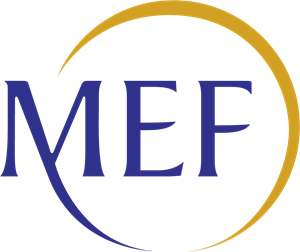 30,88€
19,85€
15,63€
59,46€
25,40€
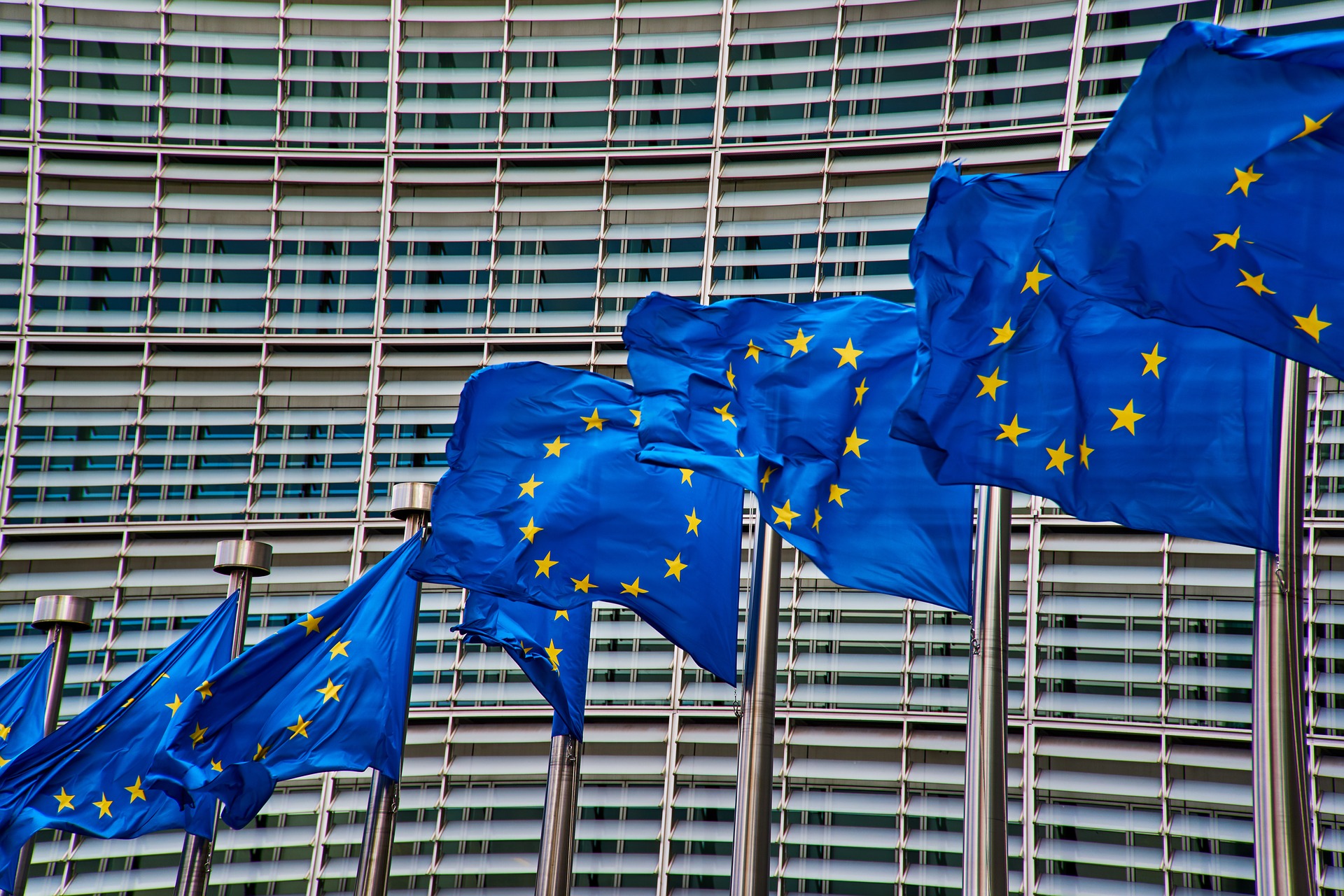 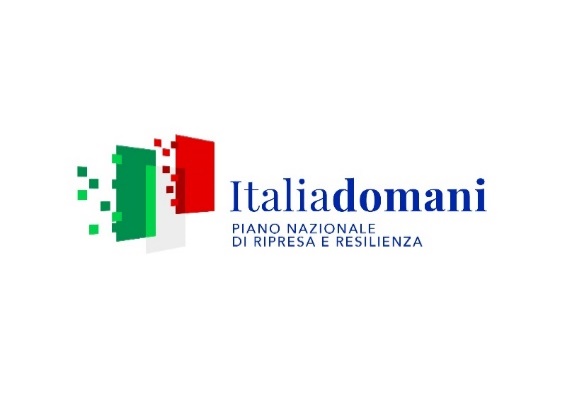 I SETTORI STRATEGICI
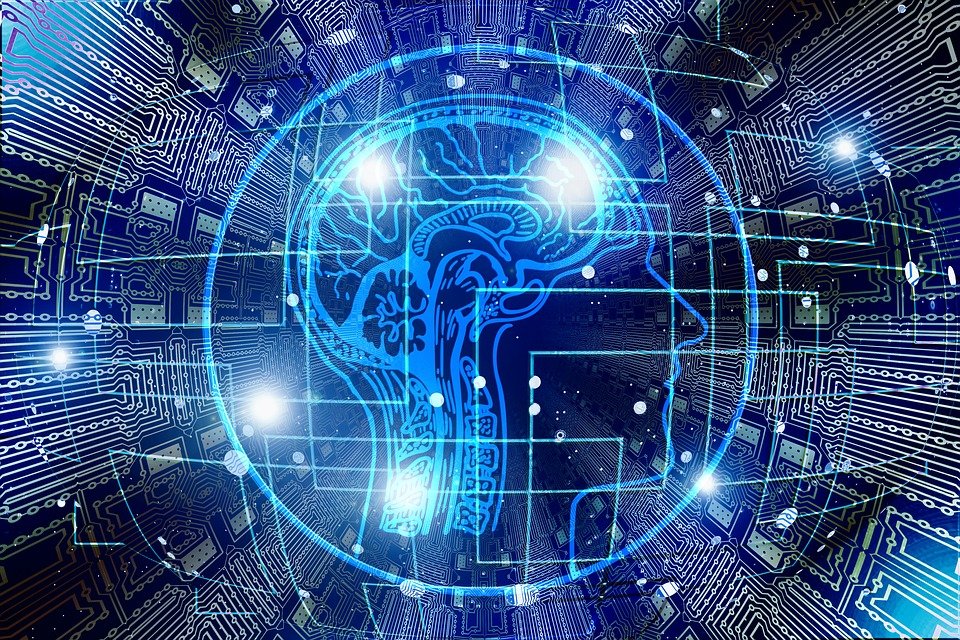 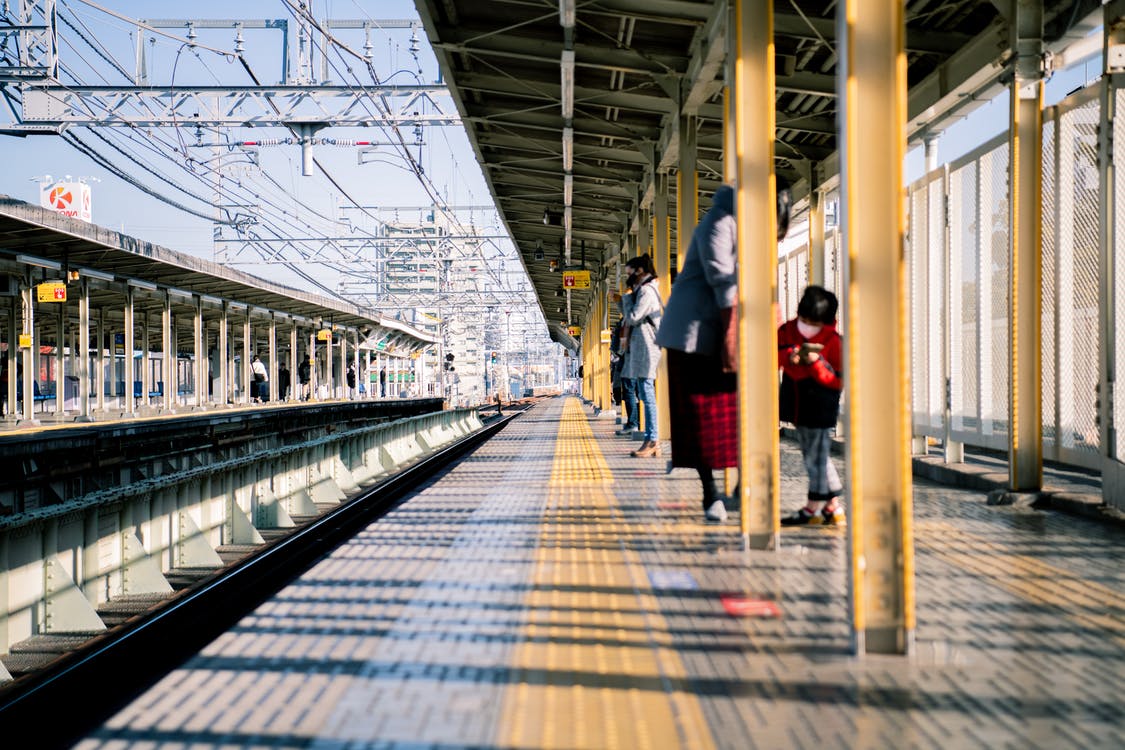 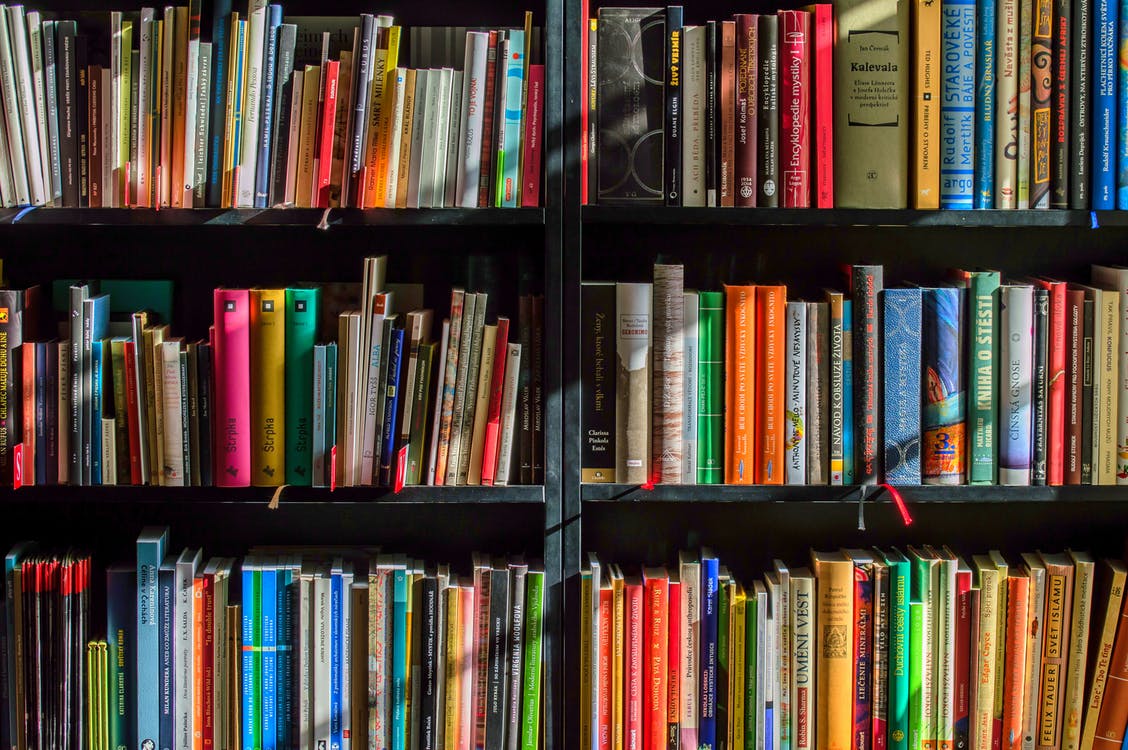 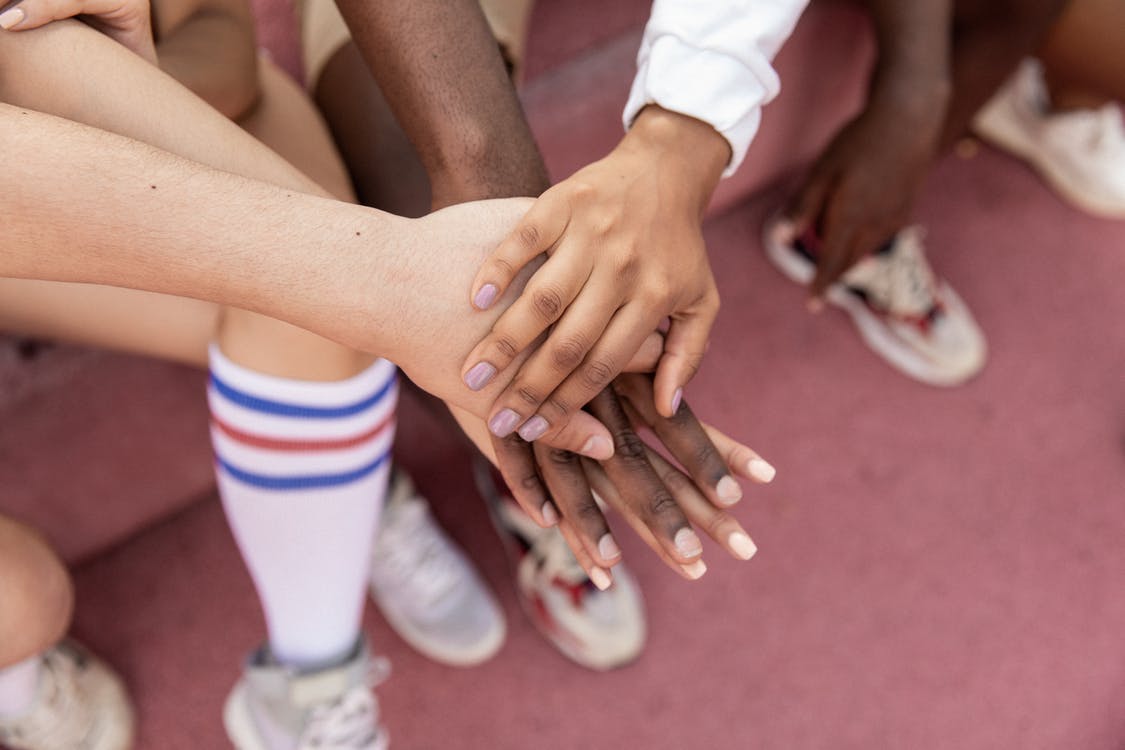 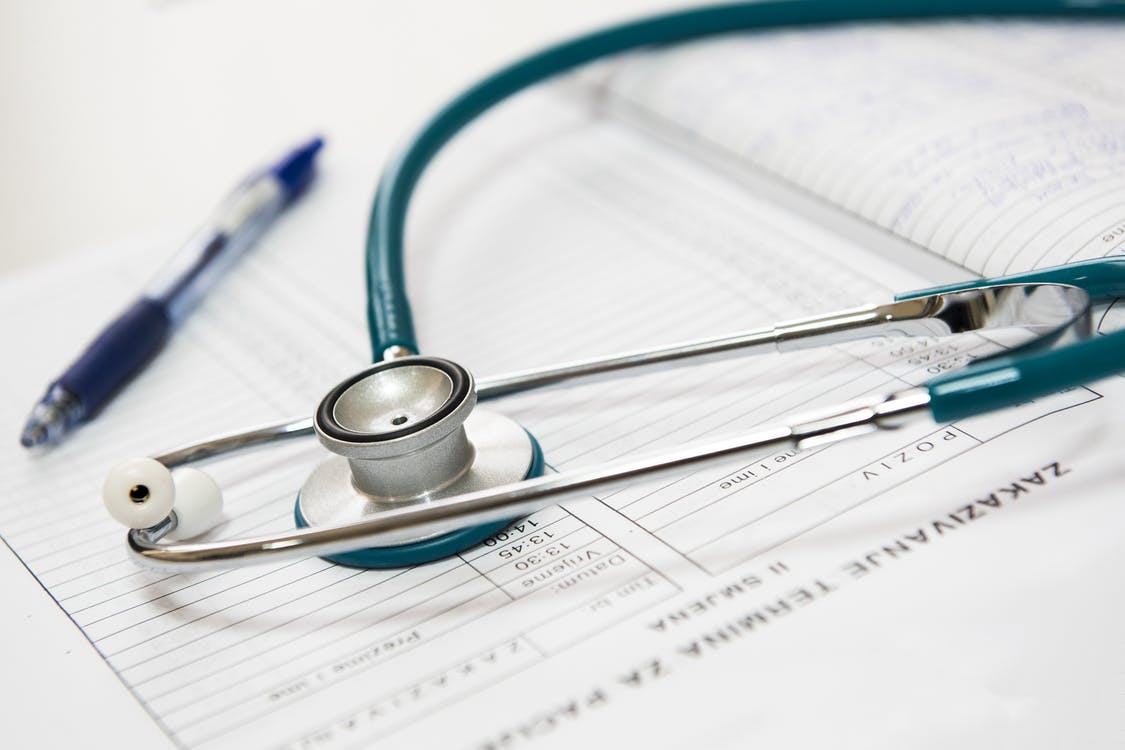 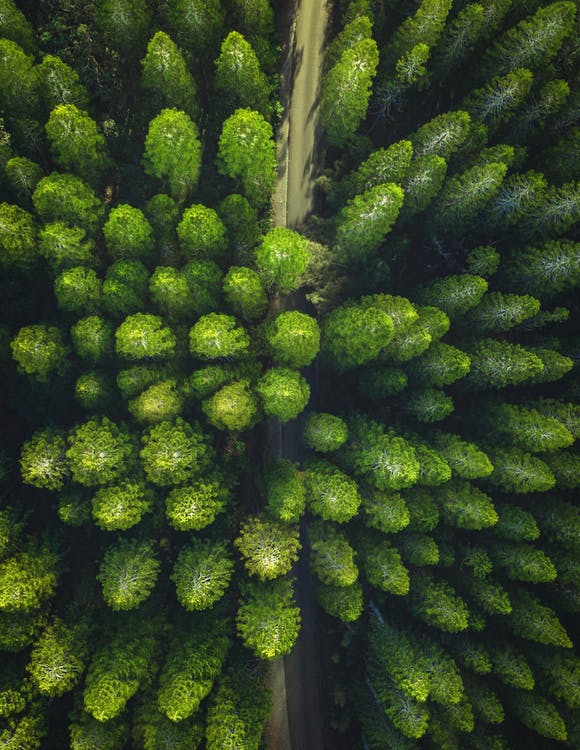 SALUTE
DIGITALIZZAZIONE
TRANSIZIONE 
VERDE
INFRASTRUTTURE 
E MOBILITÀ
RICERCA E 
SCUOLA
INCLUSIONE E COESIONE
Polo Strategico Nazionale
Formazione competenze digitali 
Banda Ultra larga e connessioni veloci
Investimenti nell’idrogeno
Superbonus 110%
Piani urbani integrati
Trasporti ferroviari ad alta velocità e alta velocità di rete 
Modernizzazione e potenziamento delle linee ferroviarie regionali    
Riqualificazione delle aree urbane, extra-urbane e dei piccoli borghi
Asili nido, scuole materne e servizi di educazione e cura per la prima infanzia 
Scuola 4.0  
Formazione degli insegnanti e rafforzamento dell’istruzione nelle discipline STEM
Politiche attive del lavoro e sviluppo di centri per l’impiego
Investimenti infrastrutturali per le Zone Economiche Speciali
Piani urbani  integrati per le periferie delle città metropolitane
Assistenza di prossimità diffusa sul territorio e cure primarie e intermedie
Potenziamento dell’assistenza domiciliare 
Telemedicina e assistenza remota
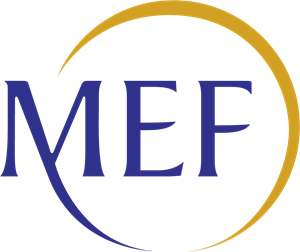 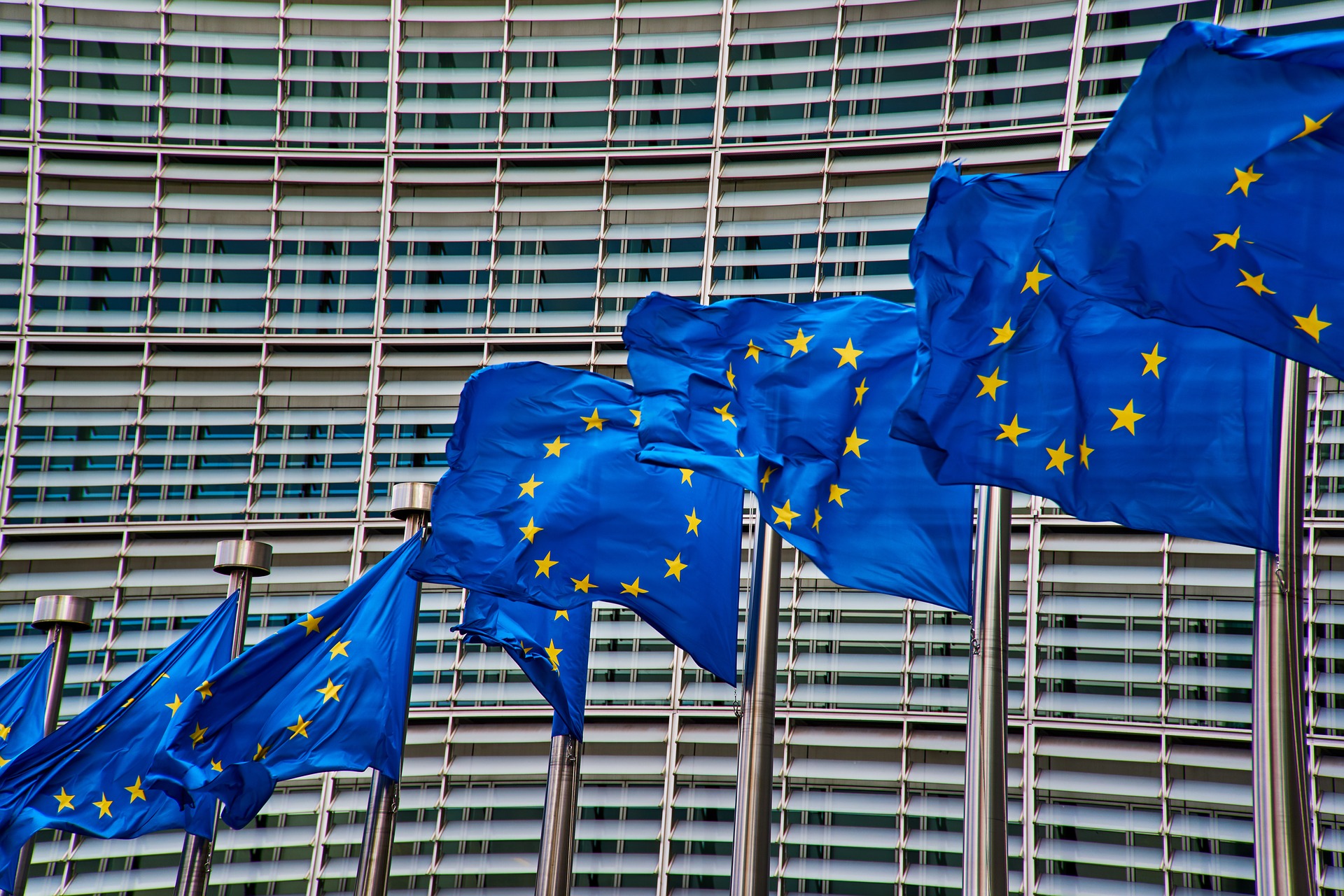 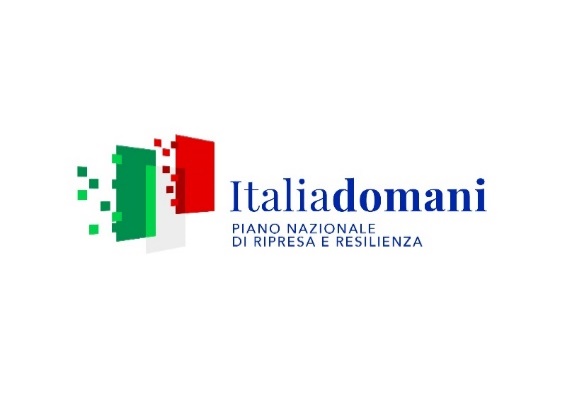 LE CONDIZIONALITÀ DEL PIANO
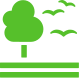 NON CAUSARE DANNI AMBIENTALI (DO NO SIGNIFICANT HARM - DNSH)
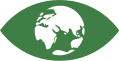 TRACCIARE GLI EFFETTI SU CLIMA E DIGITALIZZAZIONE
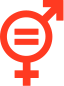 EQUITÀ DI GENERE
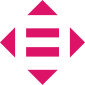 RIDUZIONE DIVARI TERRITORIALI
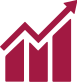 VALORIZZAZIONE E NUOVE OPPORTUNITA’ PER I GIOVANI
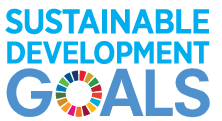 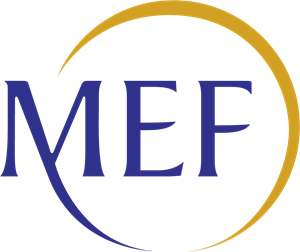 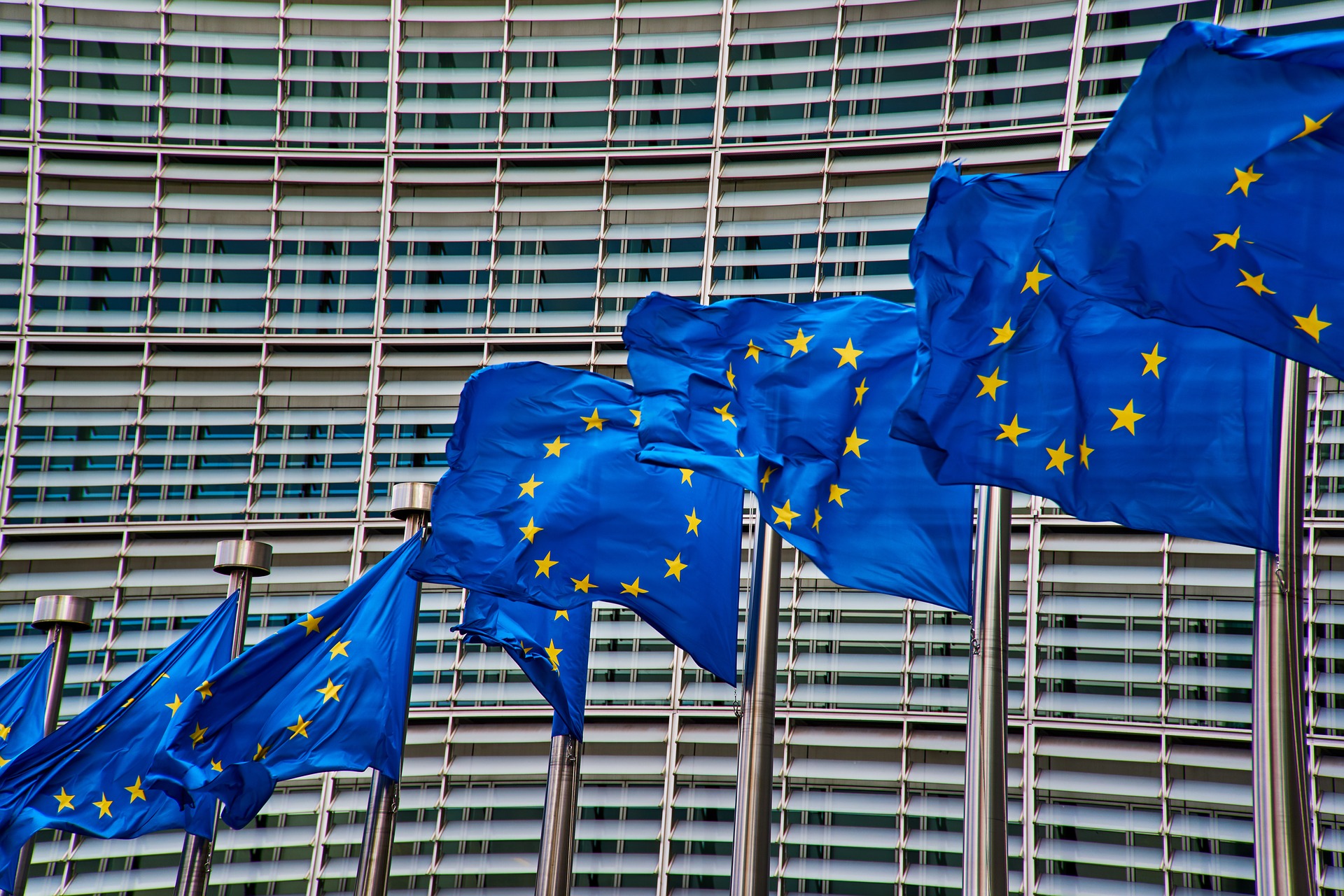 LA GOVERNANCE DEL PNRR
CE
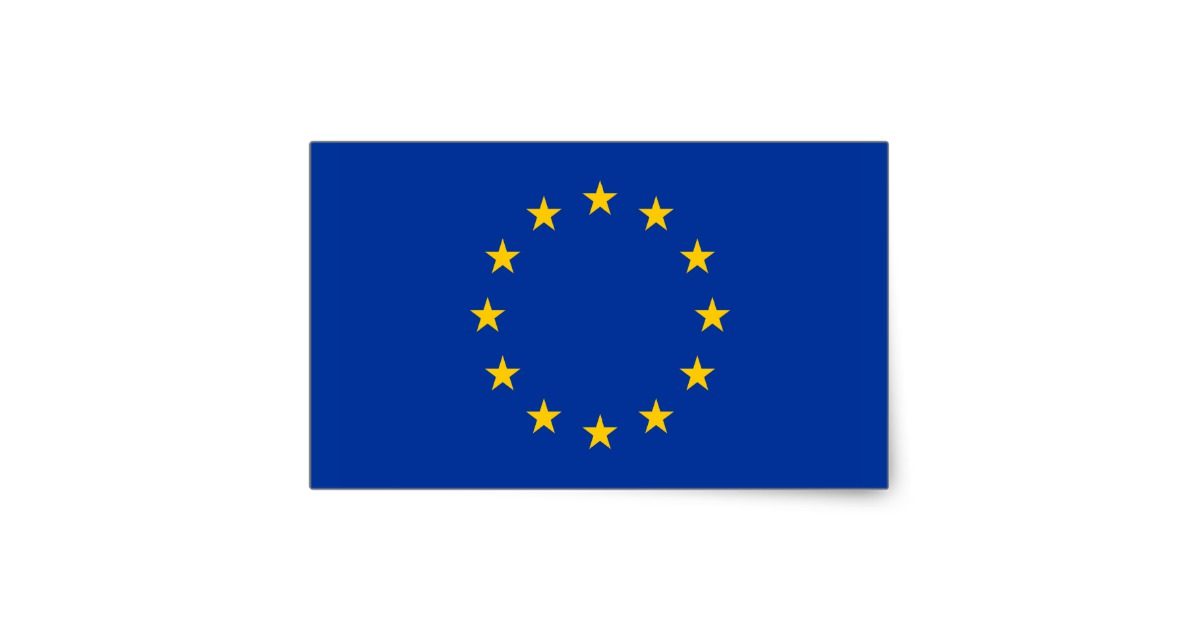 UNITÀ PER LA RAZIONALIZZAZIONE E IL MIGLIORAMENTO DELLA REGOLAZIONE
TAVOLO PERMANENTE PER IL PARTENARIATO ECONOMICO, SOCIALE E TERRITORIALE
PCDM
CABINA DI REGIA
SEGRETERIA TECNICA
PRESIDIO E COORDINAMENTO
MEF
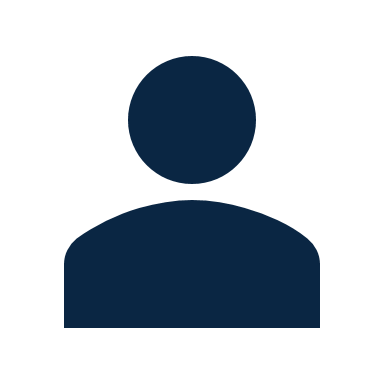 RESPONSABILE PNRR
UNITÀ
DI AUDIT
UNITA’ DI MISSIONE NGEU
SERVIZIO CENTRALE PER IL PNRR
Modalità di attuazione
AMMINISTRAZIONI CENTRALI
Attuazione diretta da parte dell’Amministrazione
UNITA’ DI MISSIONE AMMINISTRAZIONE RESPONSABILE
ATTUAZIONE
Attuazione e realizzazione attraverso soggetti diversi dall’Amministrazione
SOGGETTI ATTUATORI
(Amministrazioni Centrali, Regioni, Enti locali, altri organismi pubblici o privati)
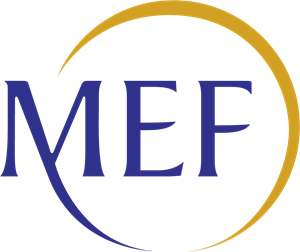 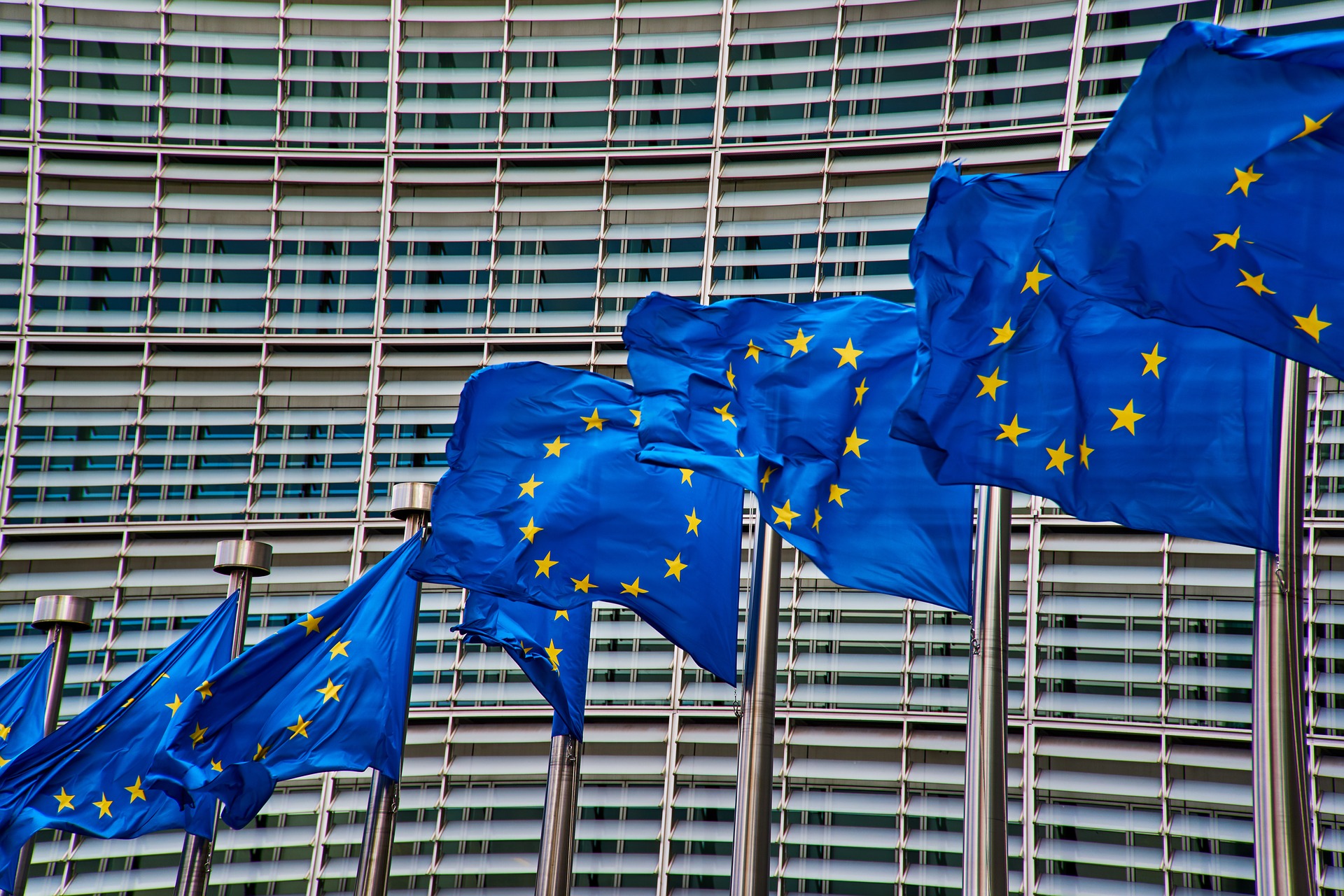 STATO DI ATTUAZIONE:  PROGRAMMAZIONE
31 marzo 2022
22 dicembre 2021
30 dicembre 2021
28 febbraio 2022
13 aprile 2022
13 agosto 2021
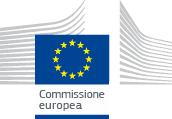 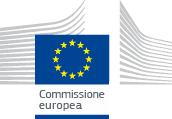 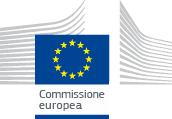 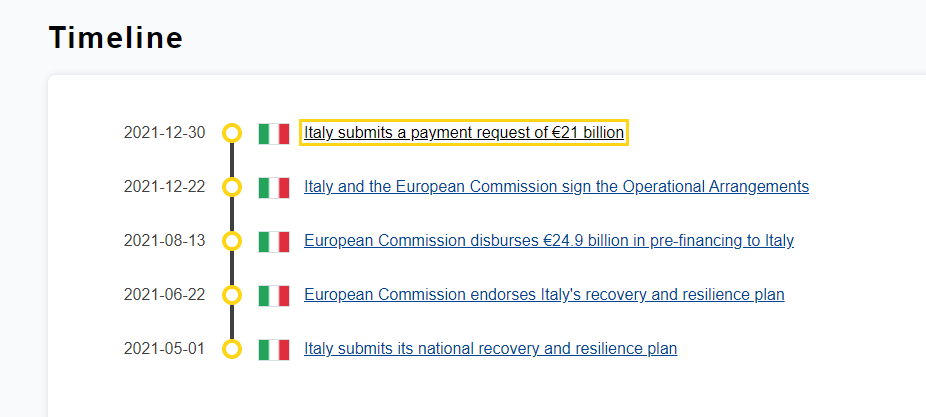 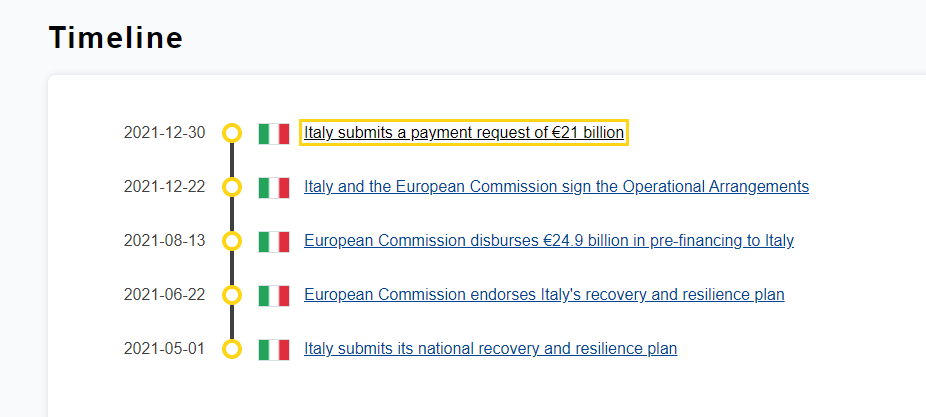 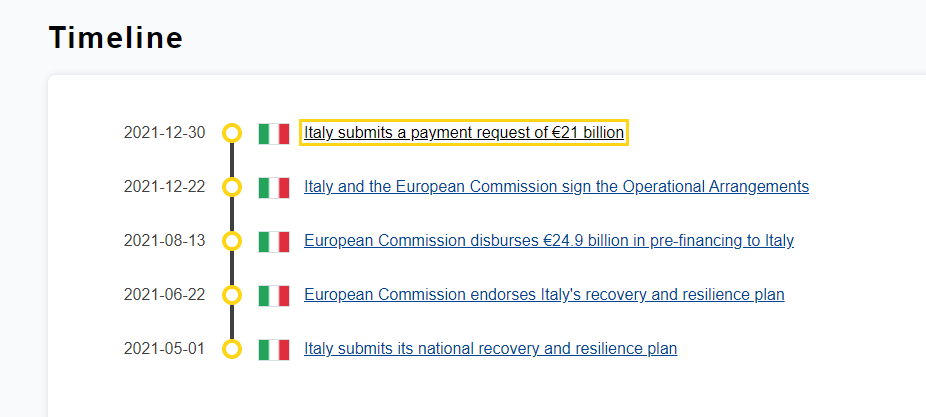 Decisione CE di autorizzazione all’erogazione della prima rata
Versamento della prima rata di 21 miliardi € all’Italia
Firma degli Accordi operativi 
tra la CE e l’Italia
Invio della prima richiesta di pagamento
Valutazione positiva dell’assessment preliminare da parte della CE su M&T 2021
Erogazione da parte della CE di un pre-finanziamento di 24.9 miliardi € all’Italia
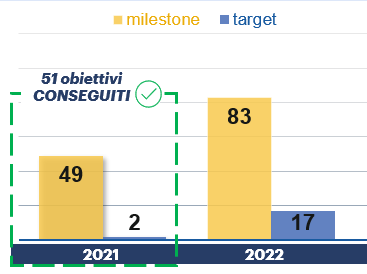 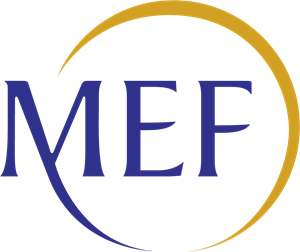 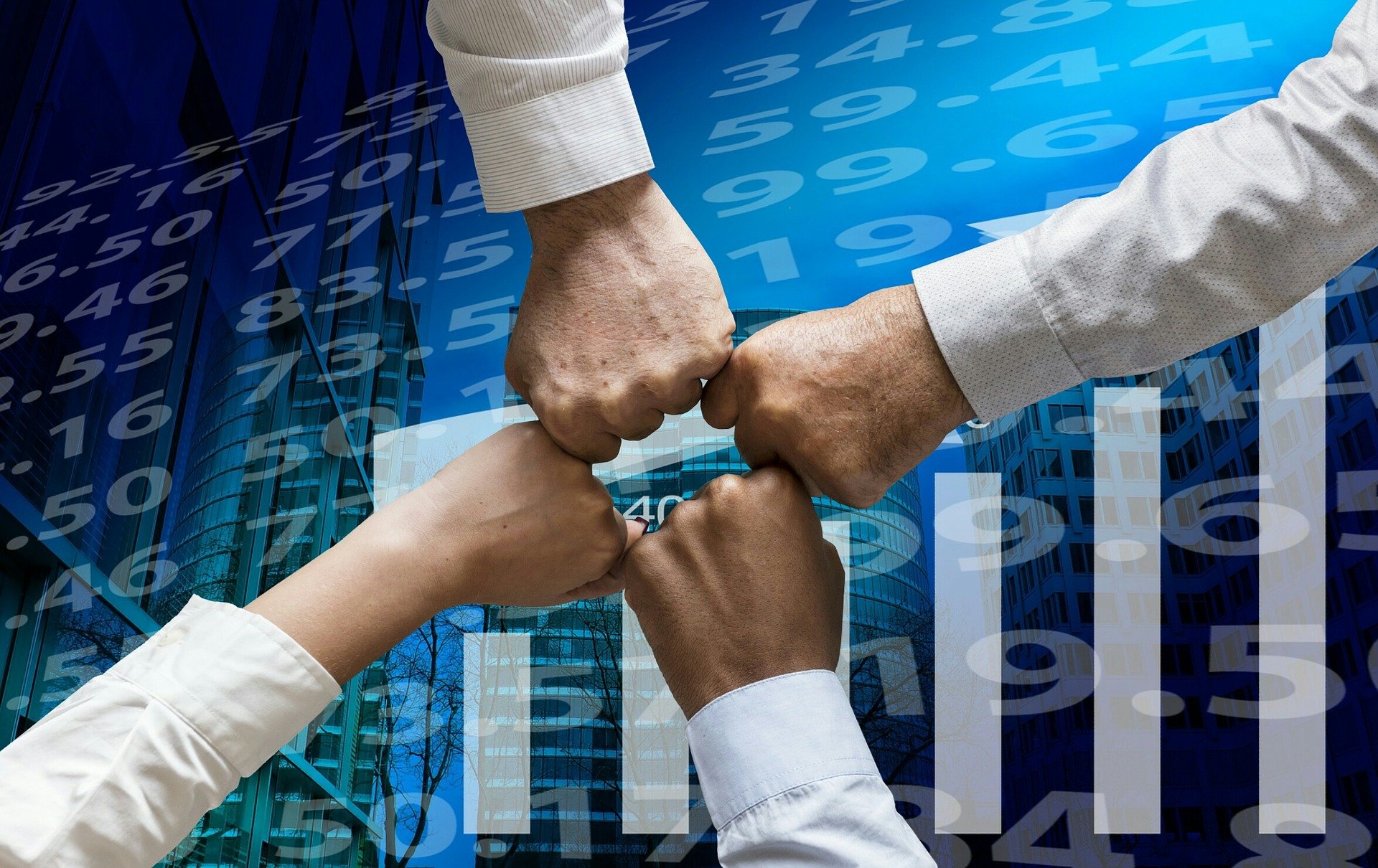 FOCUS: OBIETTIVI DEL 2021
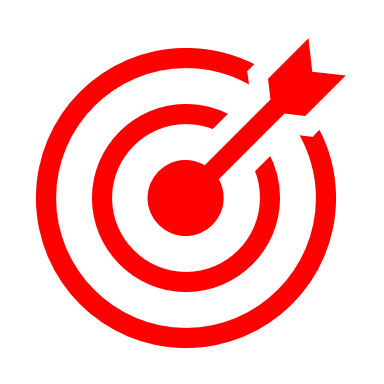 49 Milestone
51
2 Target
Overview dei principali obiettivi conseguiti:
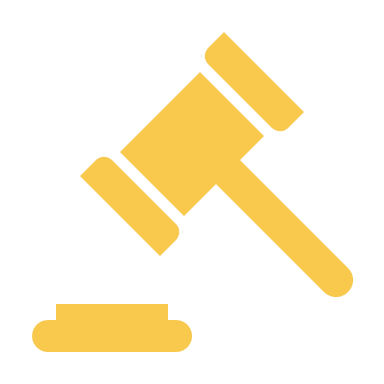 Riforma della Giustizia
Entrata in vigore delle norme per la riforma del processo civile, pensale e in materia di insolvenza
Rafforzamento della capacità amministrativa dell’Ufficio del processo, con più di 8.000 dipendenti
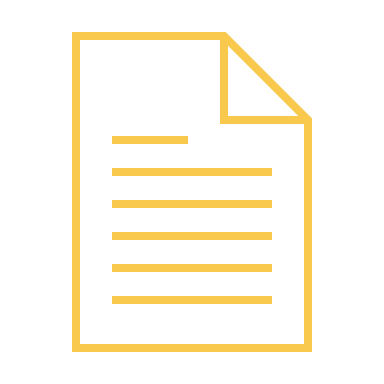 Riforma degli appalti
Semplificazione delle procedure di affidamento di lavori, servizi e forniture
Riduzione dei tempi delle procedure di gara
Modifica del Codice degli appalti pubblici
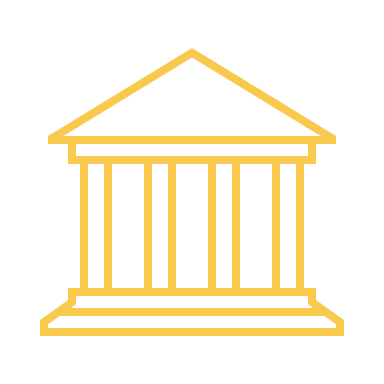 Riforma della Pubblica Amministrazione
Semplificazione delle procedure di reclutamento del personale pubblico
Introduzione di nuove metodologie che valorizzano l’assessment delle competenze
Sviluppo del portale «inPA»
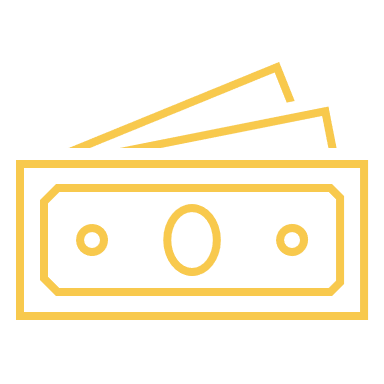 Rifinanziamento e ridefinizione del Fondo 394/81 gestito da SIMEST
Più di 6 mila domande presentate da PMI;
Più di 5 mila domande approvate dal Consiglio di decisione di SIMEST;
Più di 4 mila contratti di finanziamento già firmati con le PMI beneficiarie.
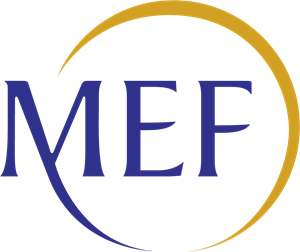 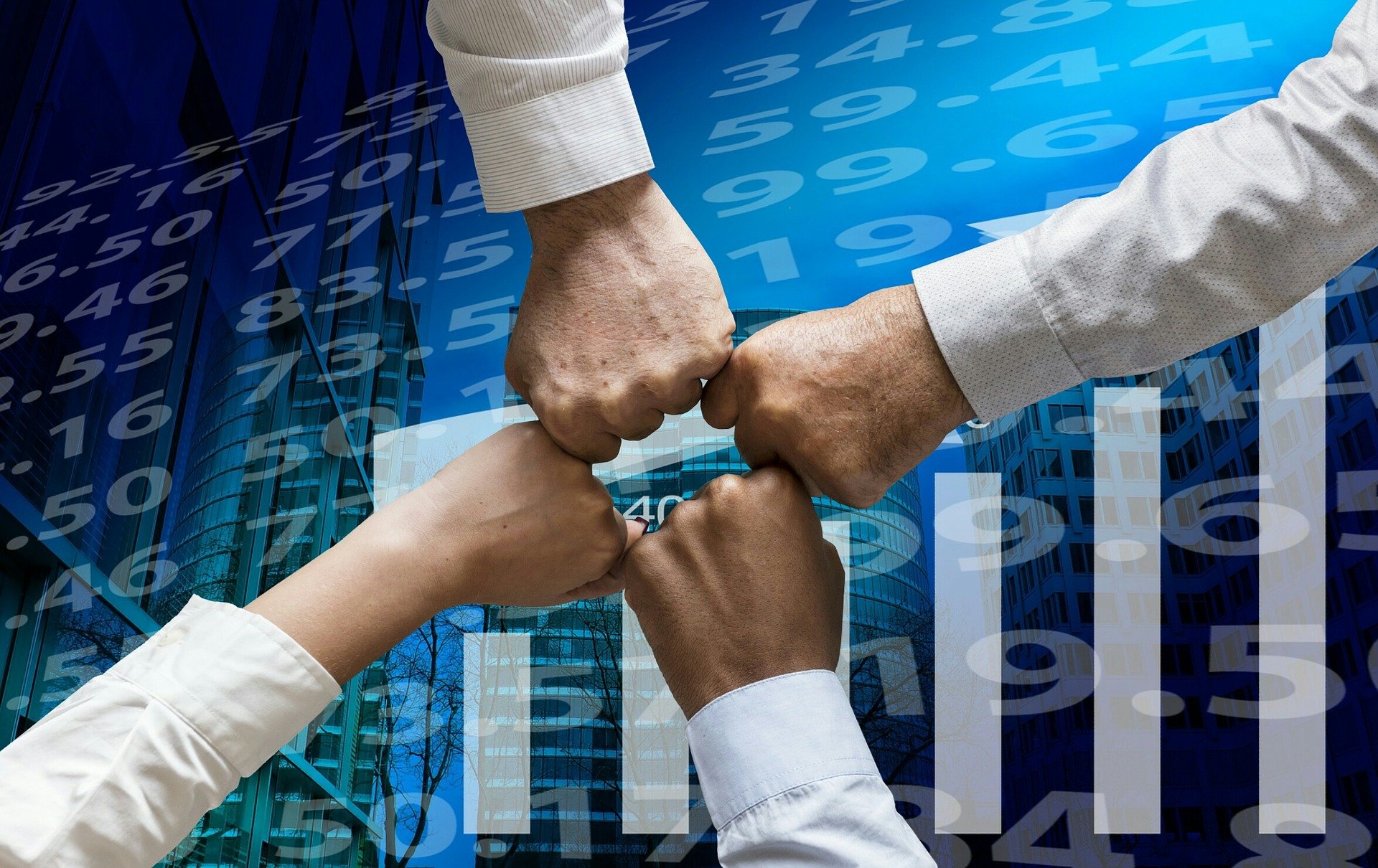 FOCUS: OBIETTIVI DEL 2022
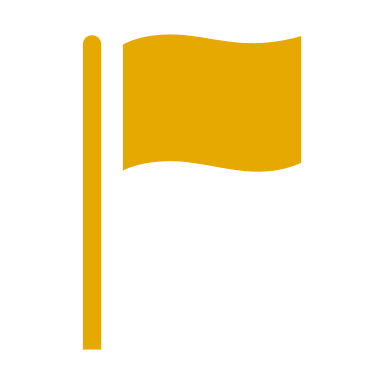 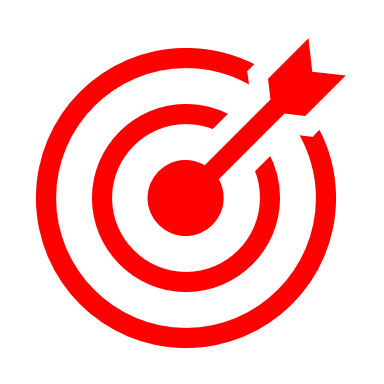 45 nel primo semestre 2022
83 Milestone
100
14
MILESTONE AL 30 GIUGNO
17 Target
55 nel secondo semestre 2022
Overview dei principali obiettivi da conseguire:
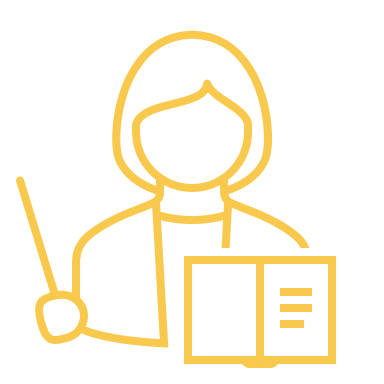 Riforma per il reclutamento dei docenti
Correlazione tra la progressione di carriera e la valutazione delle prestazioni 
Limitazione dell'eccessiva mobilità degli insegnanti
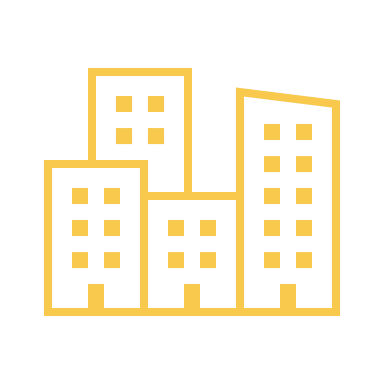 Riforma della concorrenza
Espansione del mercato per l’erogazione dei servizi di raccolta dei rifiuti e per il trasporto pubblico locale
Razionalizzazione delle autorità nazionali di vigilanza del mercato in non più di 10 agenzie situate nelle principali regioni d'Italia
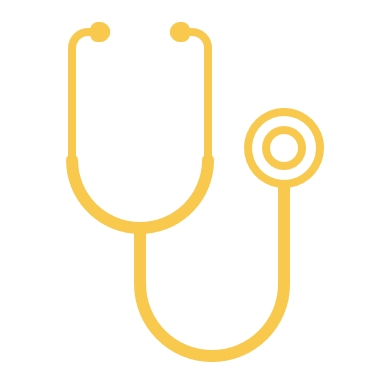 Riforma dell’organizzazione dell’assistenza sanitaria territoriale 
Definizione di un nuovo assetto istituzionale per la prevenzione in ambito sanitario, ambientale e climatico
Coinvolgimento di professionalità specifiche
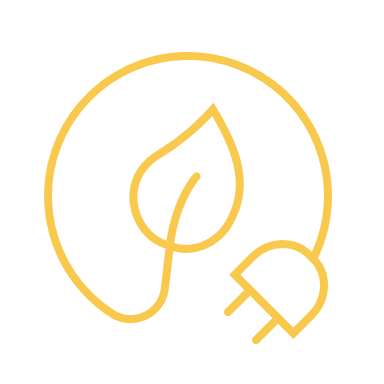 Aggiudicazione di appalti: idrogeno e BUL
Aggiudicazione di contratti di ricerca e sviluppo sull’idrogeno
Aggiudicazione di concessioni per fornire la connettività a banda ultra-larga alle isole minori
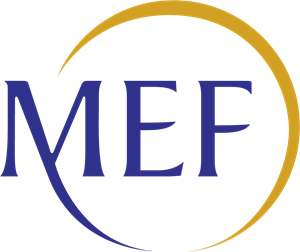 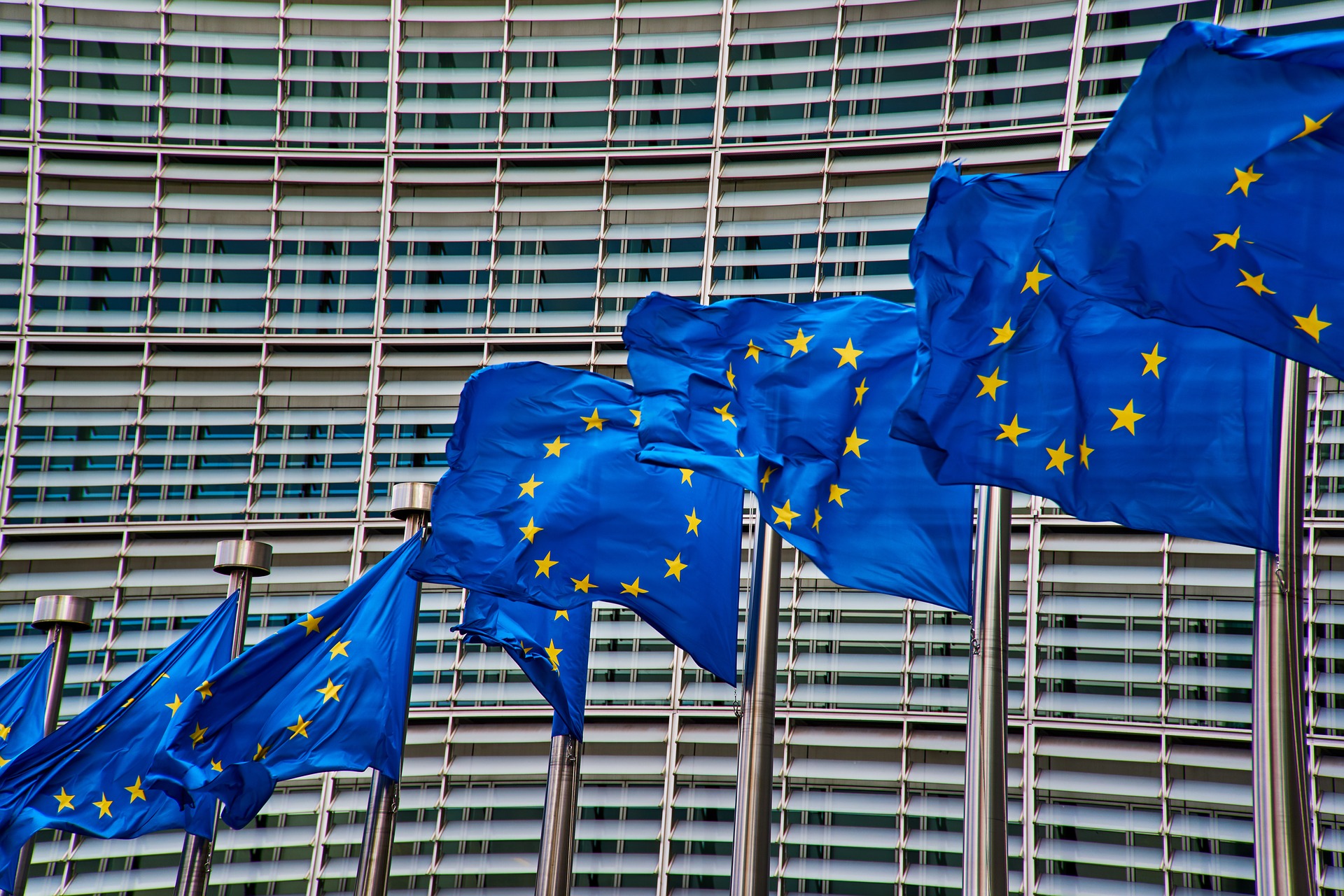 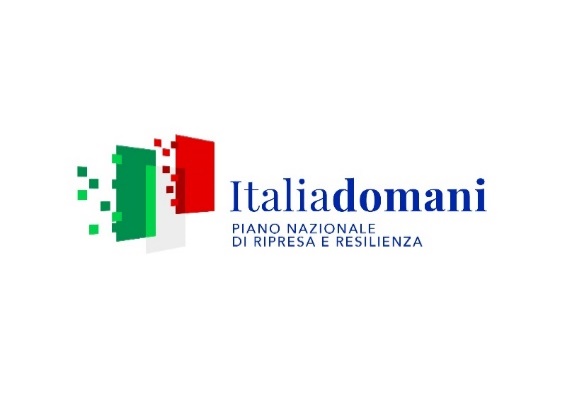 STATO DI ATTUAZIONE
BANDI E AVVISI EMANATI –  65,9 miliardi €
2,6 Mld €
# 38
225
procedure
7,9 Mld €
# 50
55,4 Mld €
# 137
Appalti
Concorsi e selezione esperti
Selezione progetti
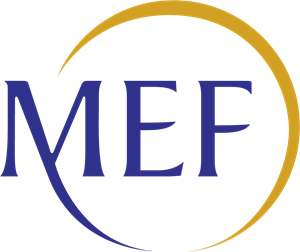 Aggiornato al 17.05.22
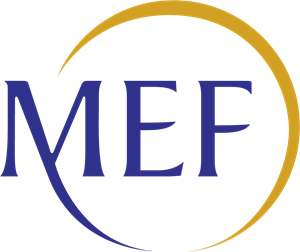 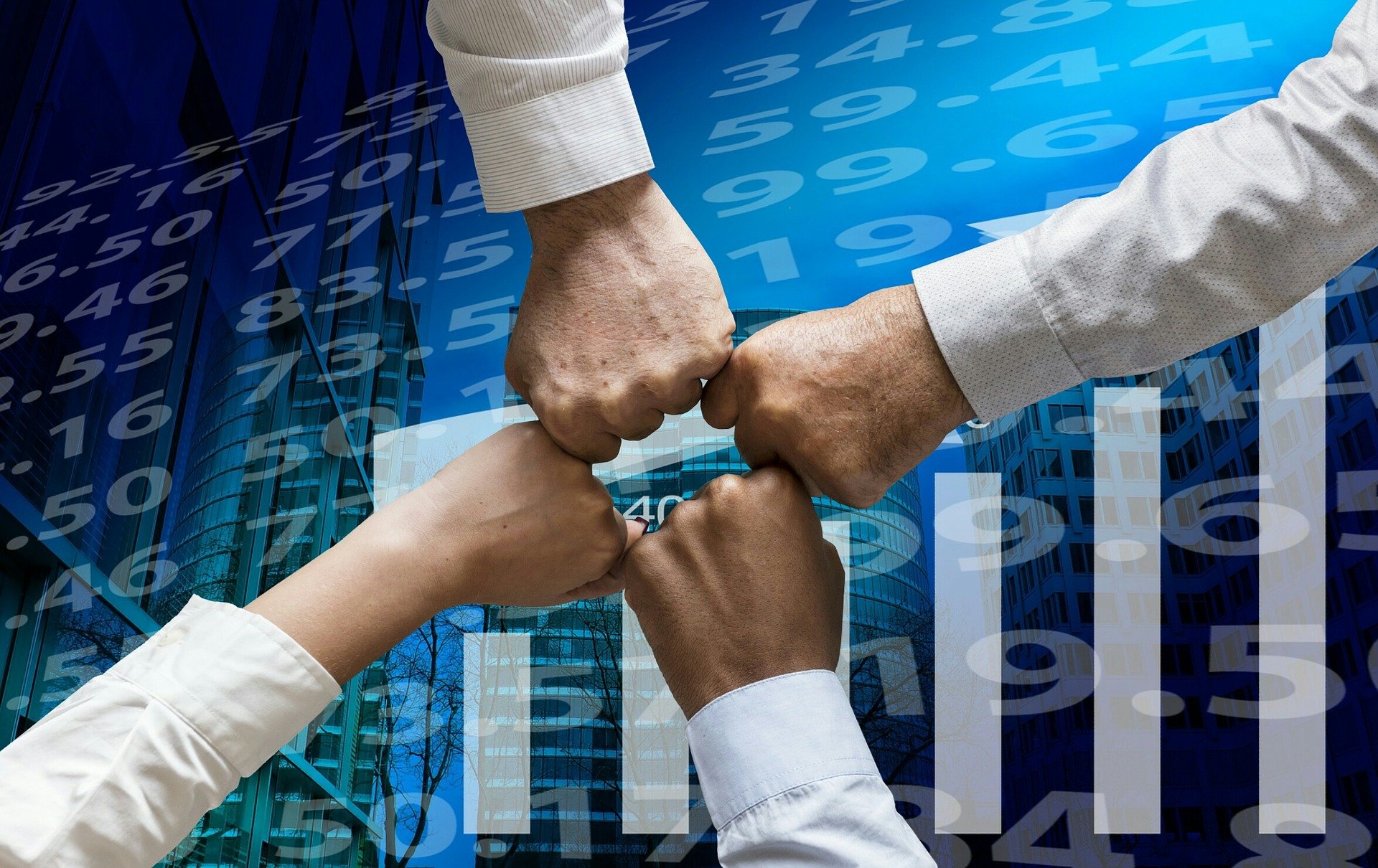 FOCUS: OBIETTIVI DEL 2023-2026
Per gli anni 2023-2026 il Piano prevede un aumento degli obiettivi quantitativi rispetto ai traguardi qualitativi da conseguire:
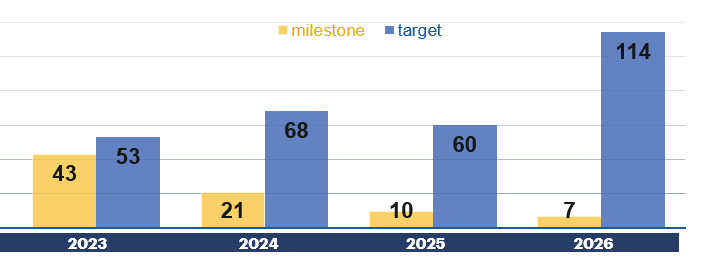 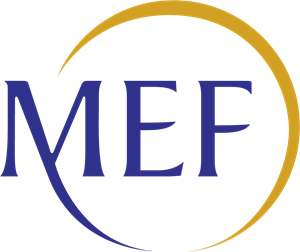 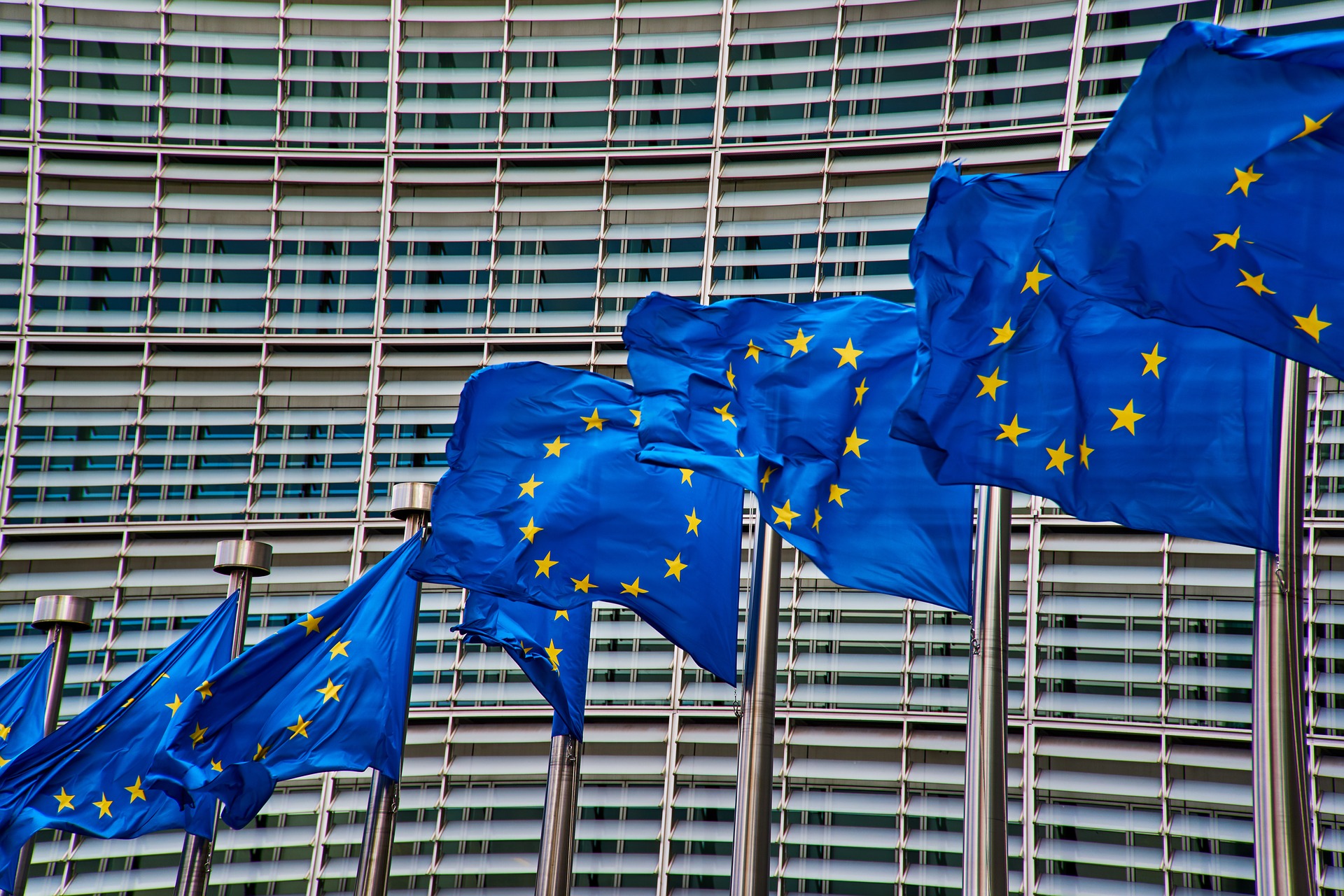 LE PRINCIPALI MODALITÀ DI ACCESSO AL PNRR
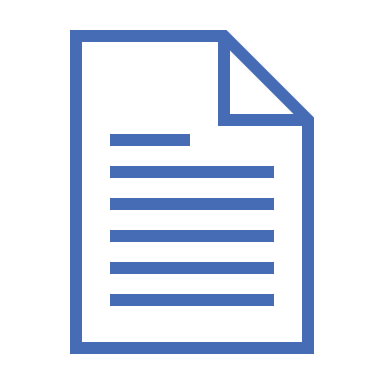 Partecipando a Bandi e Avvisi emanati dalle Amministrazioni Centrali titolari di interventi
Partecipando a Bandi di gara  per lavori e fornitura di beni e servizi emanati dai soggetti attuatori
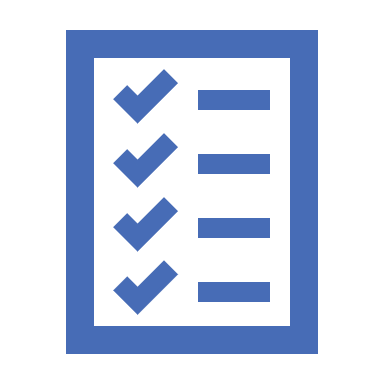 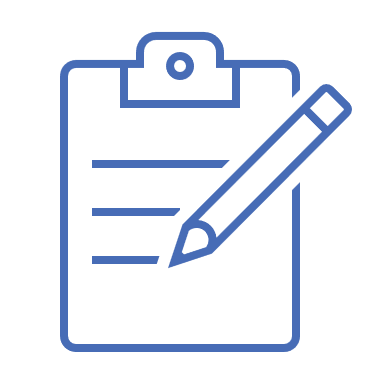 Partecipando a Bandi di gara  emanati da società pubbliche/partecipate
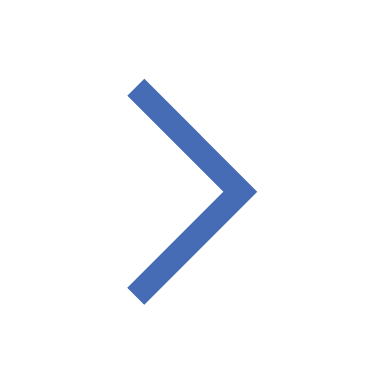 Infratel – Investimento:  Banda ultra-larga e 5G
RFI – Investimento: Investimenti Infrastrutturali per Zone Economiche Speciali
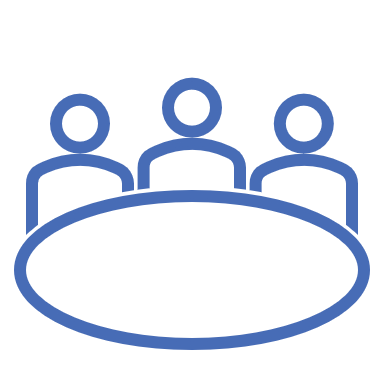 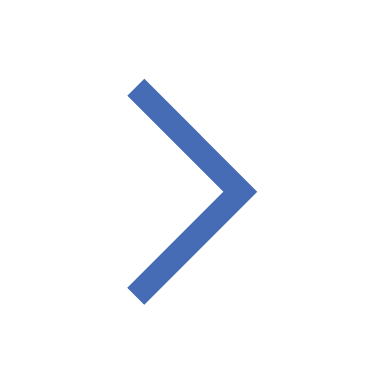 Partecipando a Partenariato pubblici-privati
Difesa Servizi S.p.A., società in house del Ministero della Difesa -  Investimento: Polo Strategico Nazionale
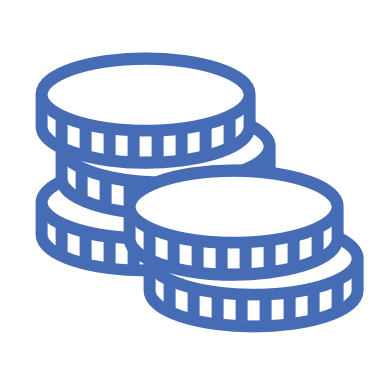 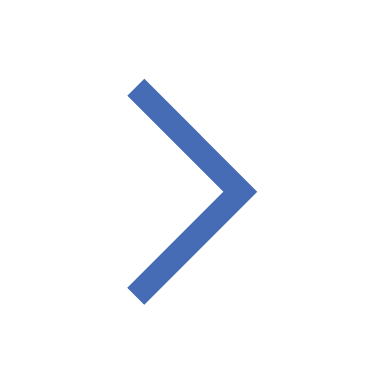 Presentando Domande di accesso ai fondi
Fondo Nazionale del Turismo e Fondo BEI - Investimento: Fondi integrati per la competitività delle imprese turistiche
SIMEST  - Investimento: Rifinanziamento del Fondo 394/81
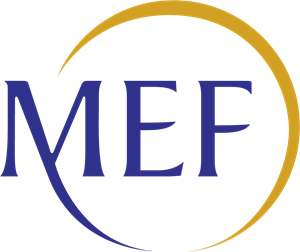 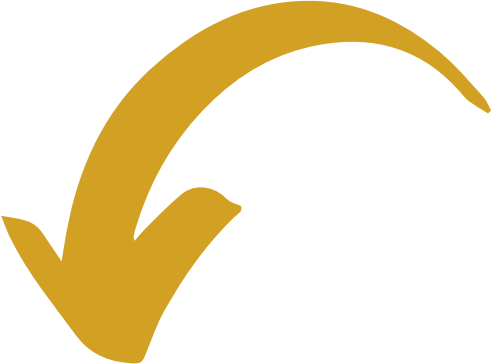 IL SISTEMA REGIS
Interoperabilità 
con altri sistemi e
banche dati
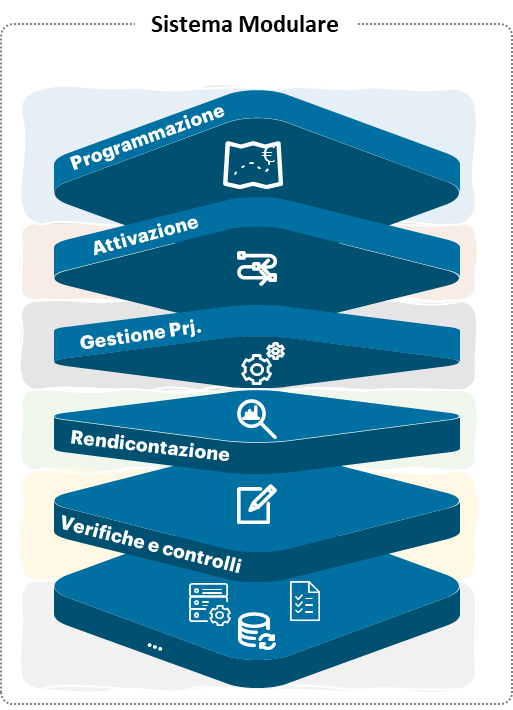 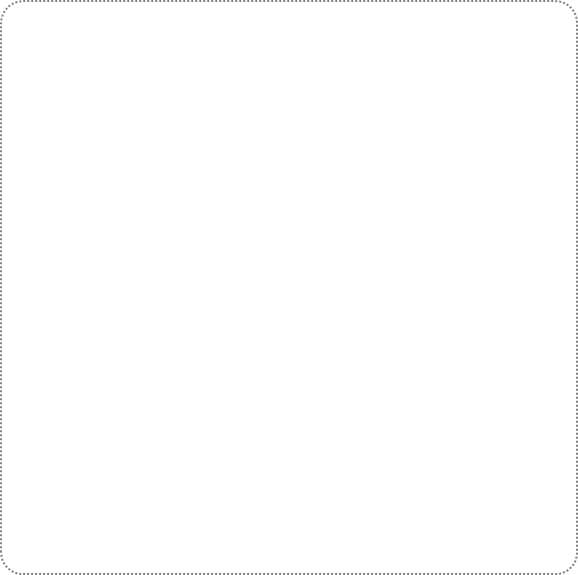 LE FUNZIONALITÀ
Sistema CUP
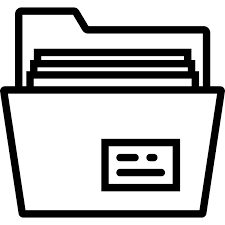 Rilevazione dati finanziari, fisici e procedurali

Verifica e rendicontazione di M&T

Dashboard conoscitiva

Early warning per la rilevazione di criticità

Cronoprogramma step amministrativi
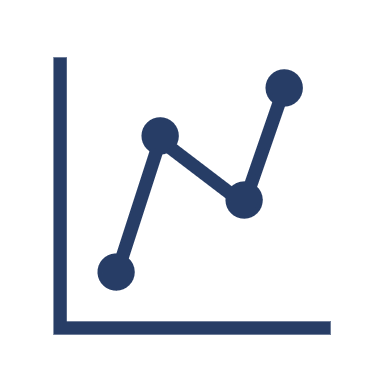 Sistema SIMOG 
di ANAC
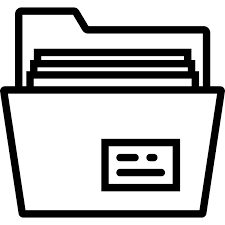 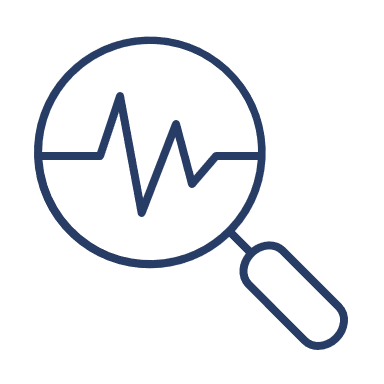 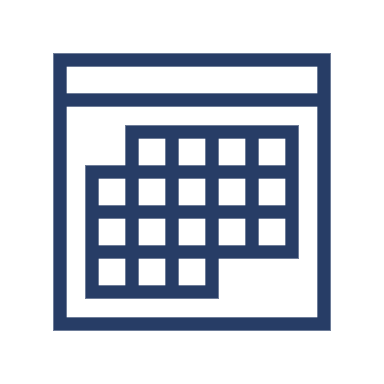 Banca Dati delle Pubbliche Amm.
- BDAP
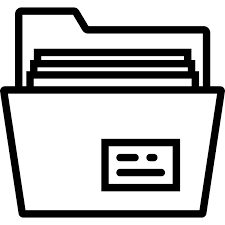 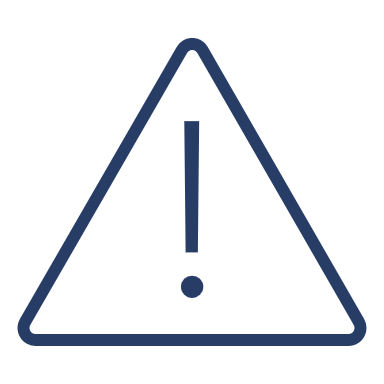 ARACHNE
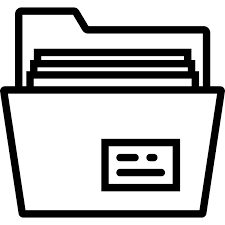 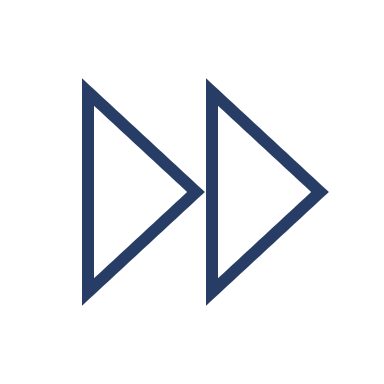 Banca Dati del Registro Nazionale degli Aiuti di Stato
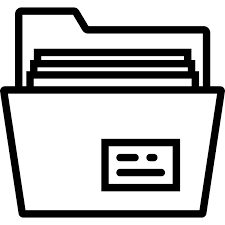 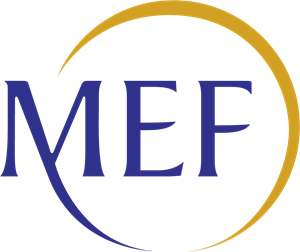 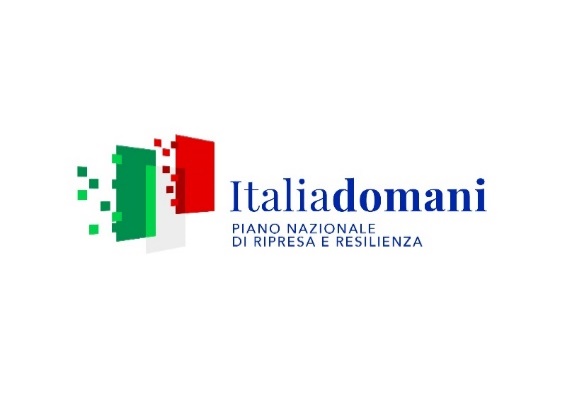 PORTALE ITALIA DOMANI
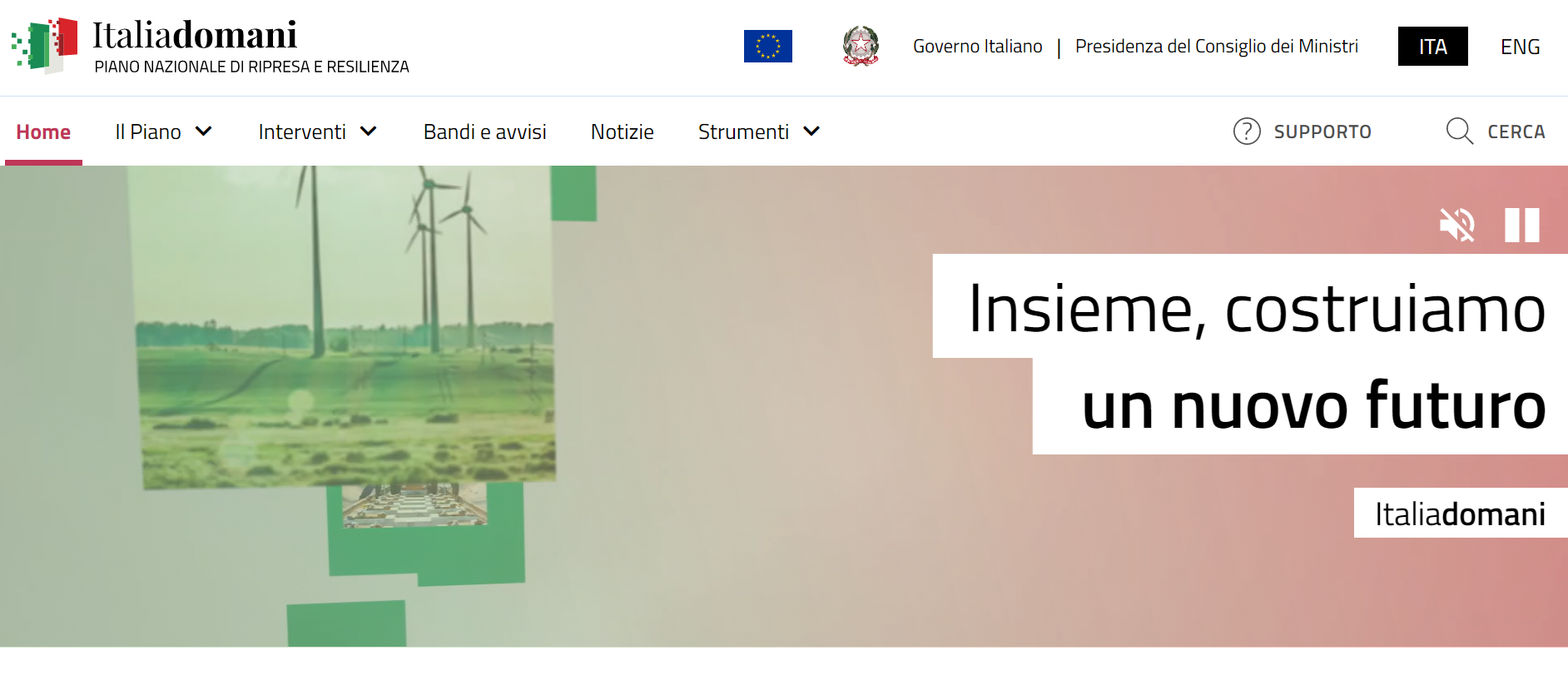 La comunicazione del Piano Nazionale di Ripresa e Resilienza rappresenta un fattore determinante per il suo successo.
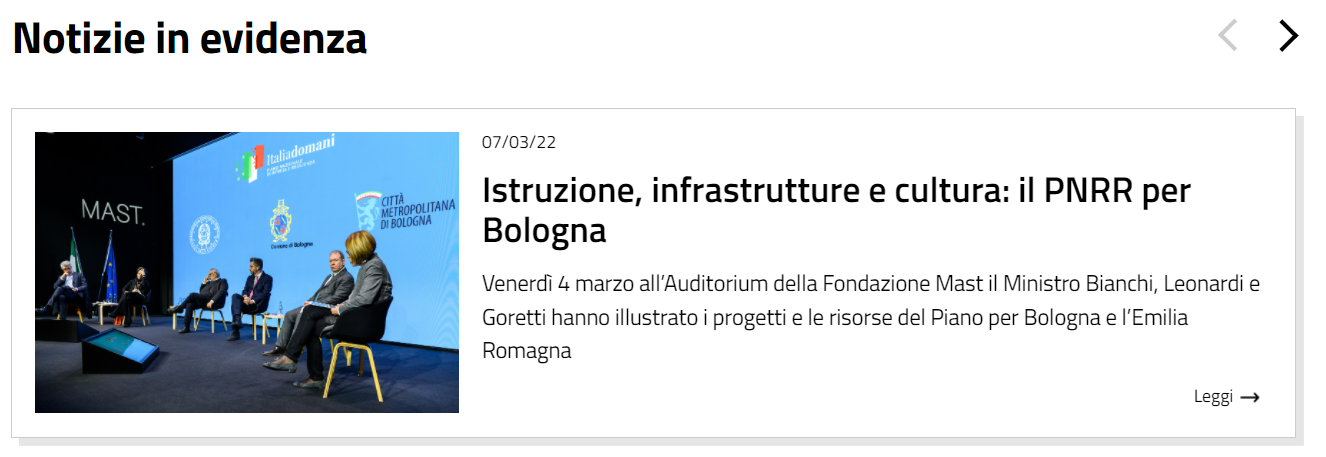 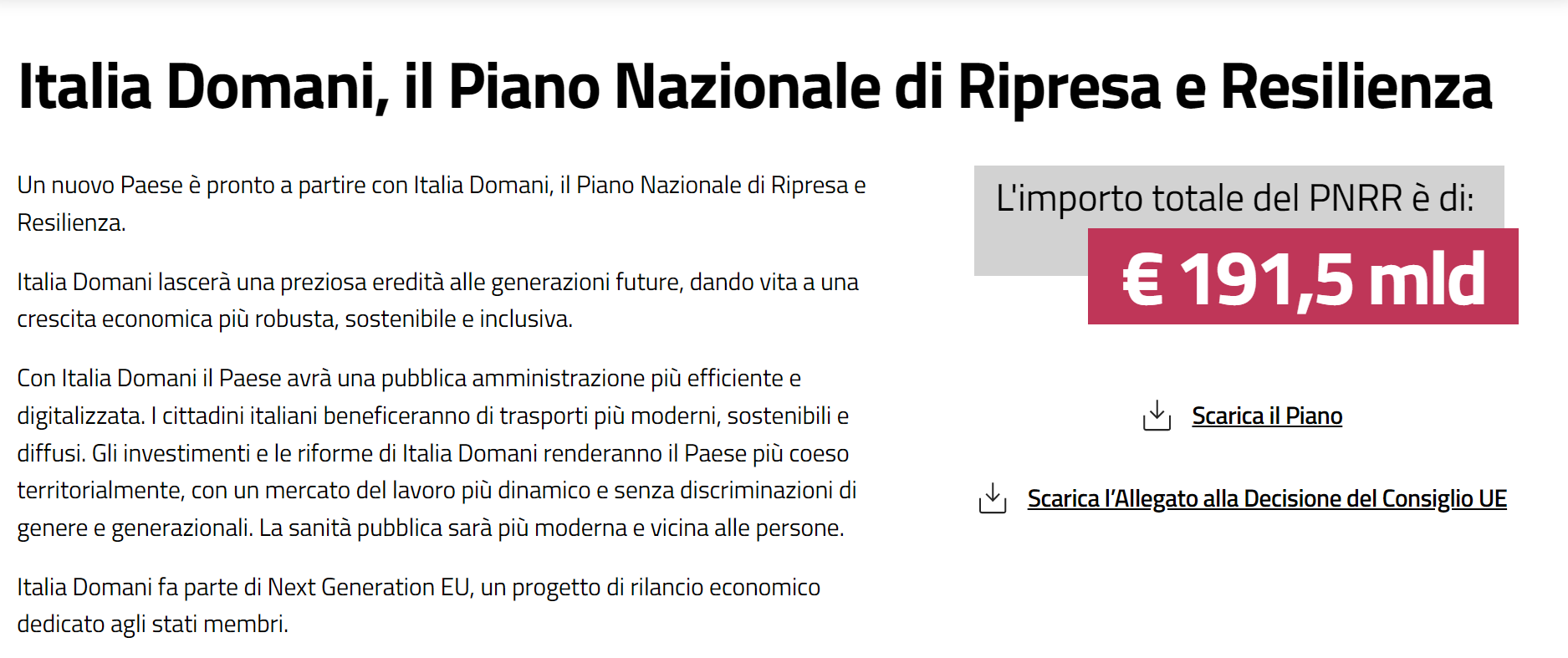 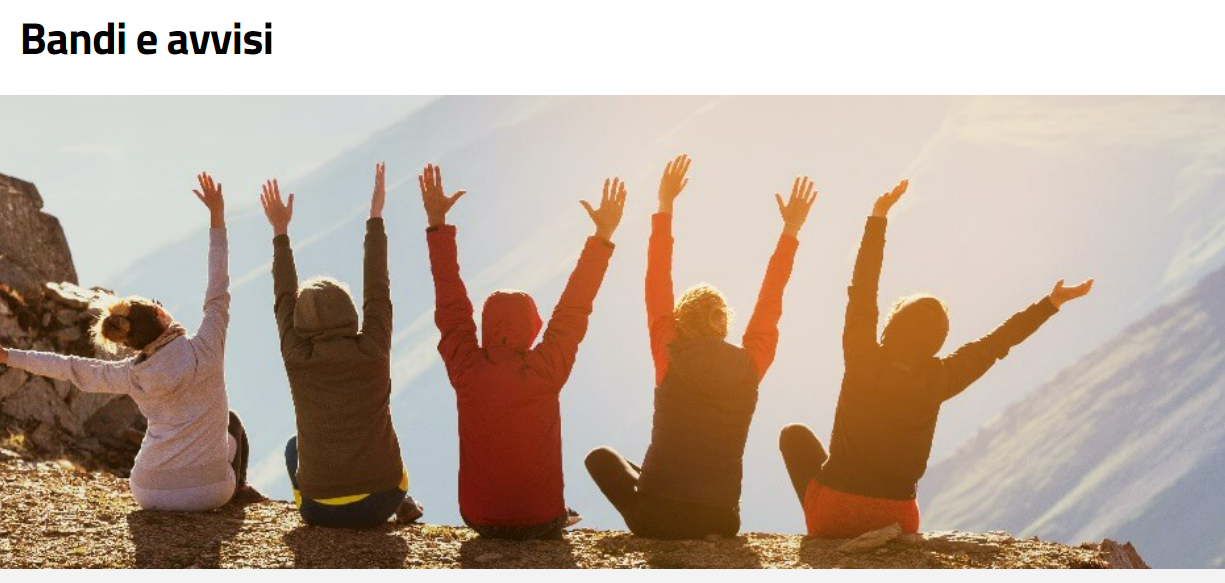 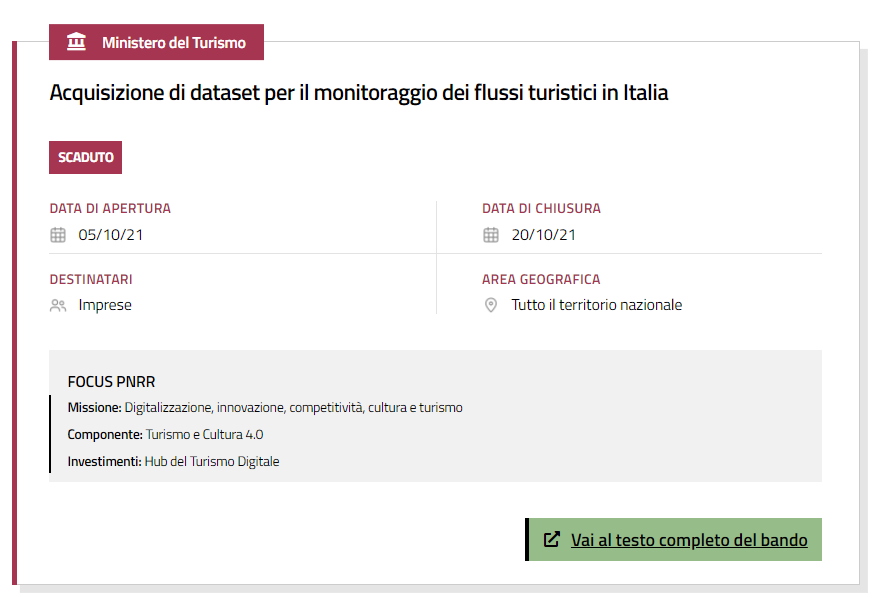 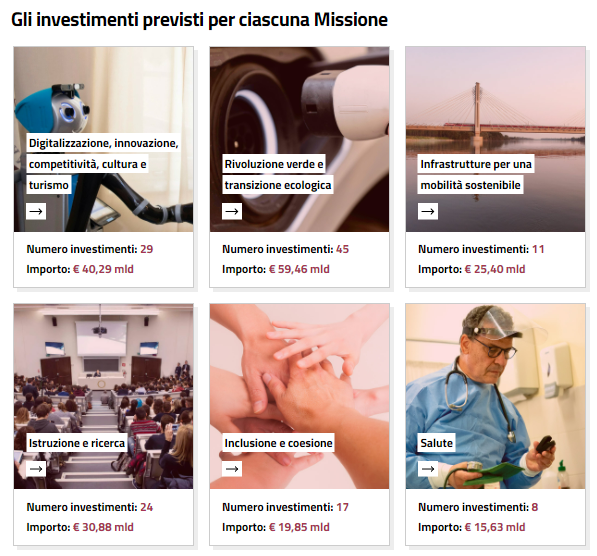 Il portale è strutturato in diverse sezioni, come: 
Descrizione e stato di avanzamento degli investimenti e delle riforme;
Bandi e avvisi emanati e link al quale candidarsi;
Informazioni sul Fondo Nazionale Complementare;
Documentazione utile (es. CID, Guida DNSH, Basi legali del PNR...);
News costantemente aggiornate.
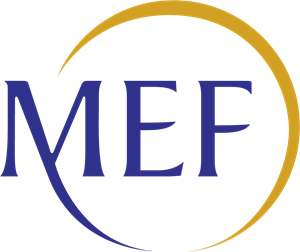 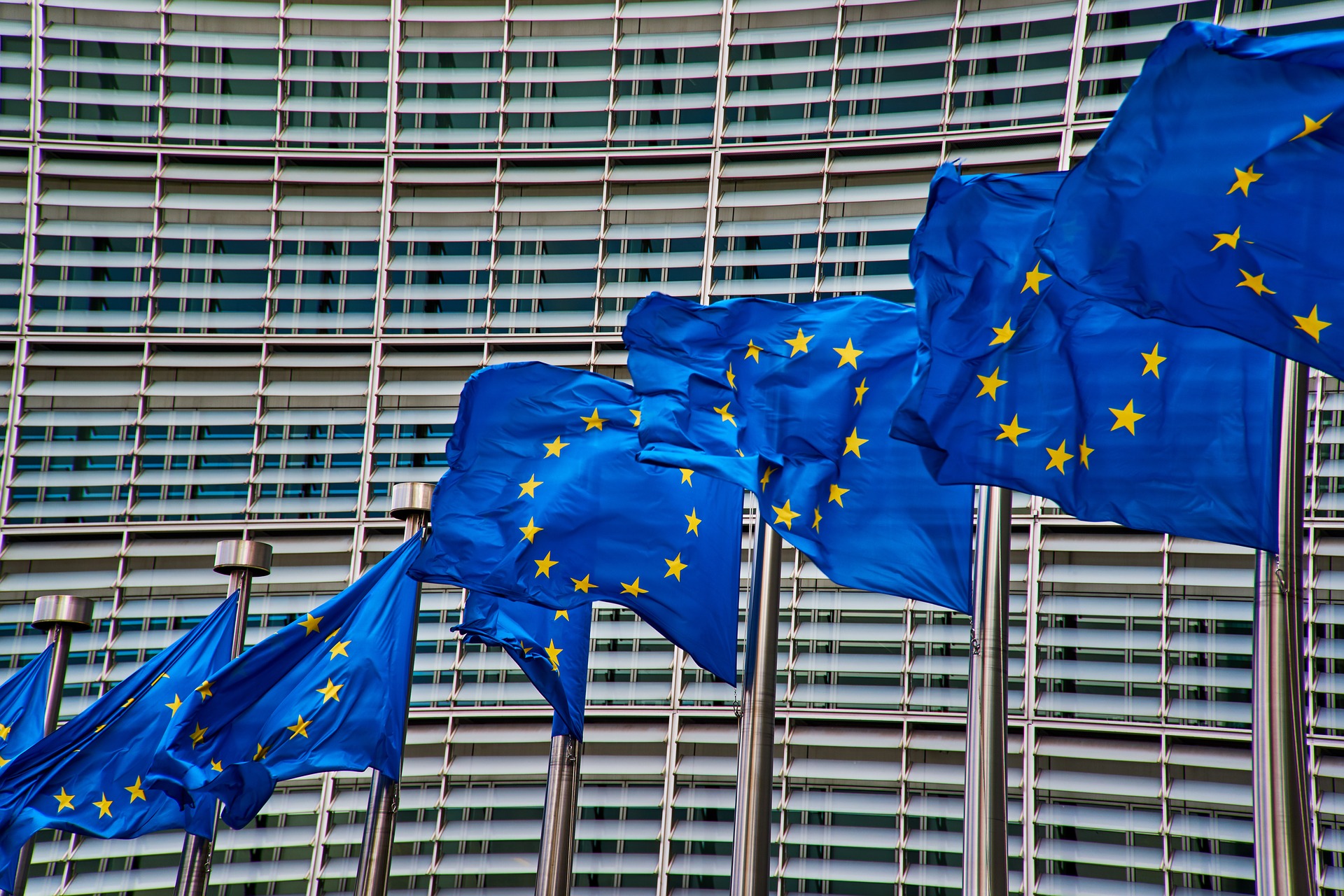 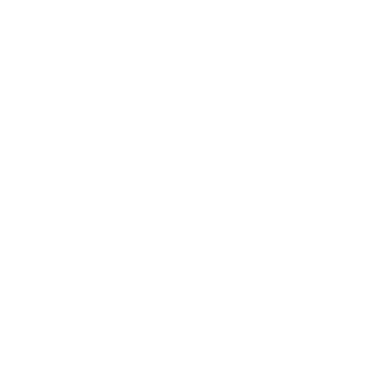 Riforme strutturali
IL NUOVO SCENARIO
IL NUOVO SCENARIO
Crediti d’imposta sulle bollette di luce e gas
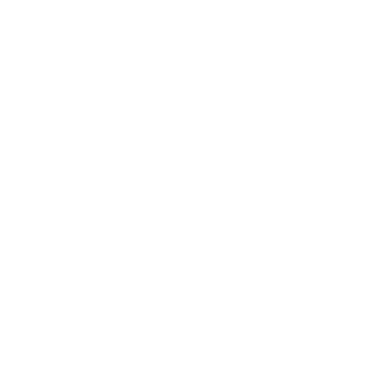 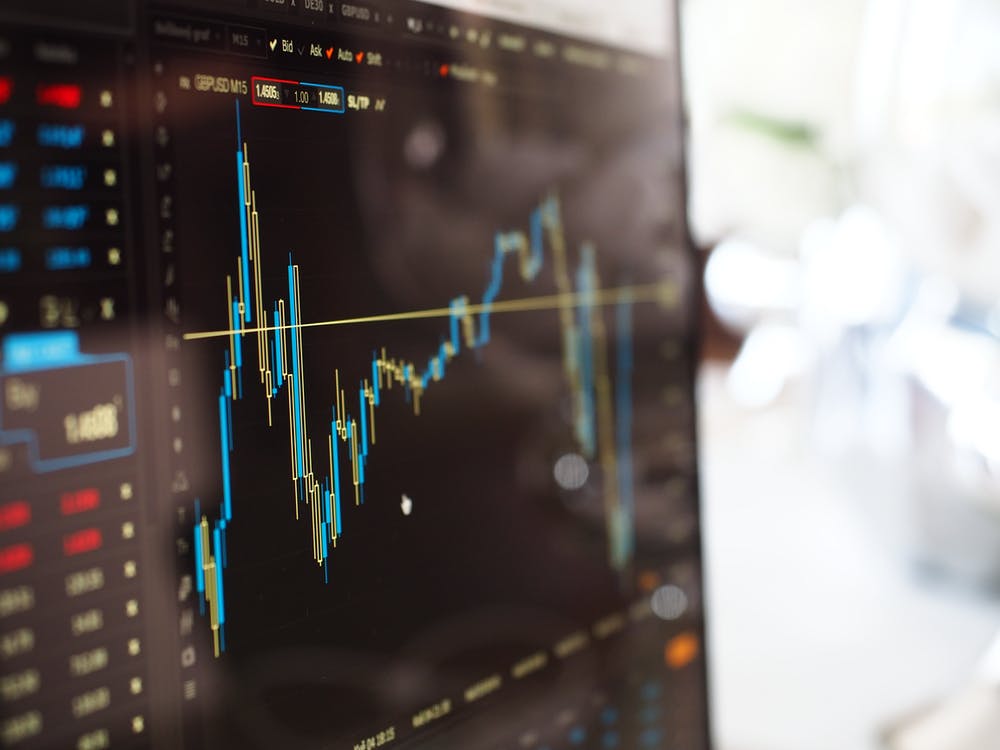 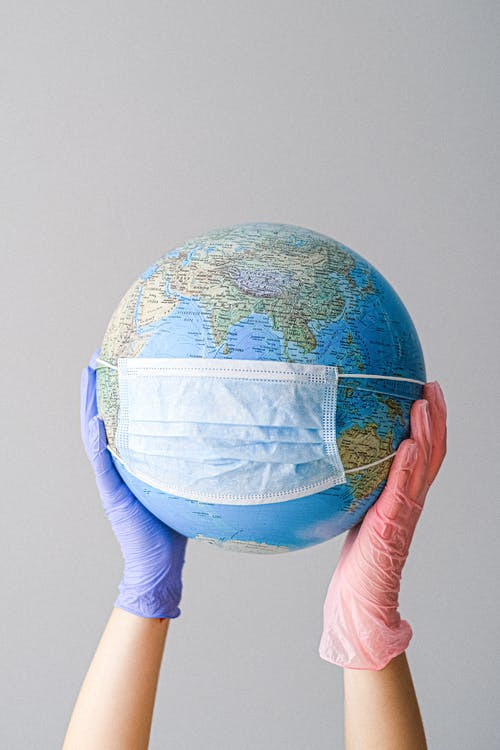 AUMENTO DEI PREZZI
CRISI PANDEMICA
Nuovo contributo a fondo perduto
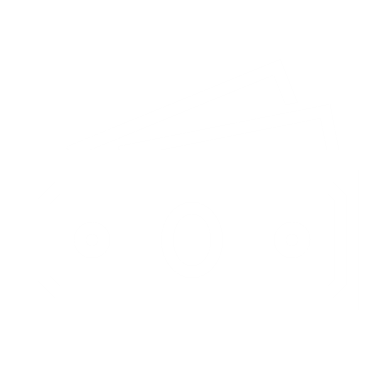 Crediti d’imposta sul bonus formazione 4.0
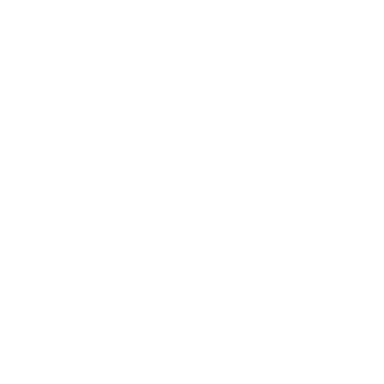 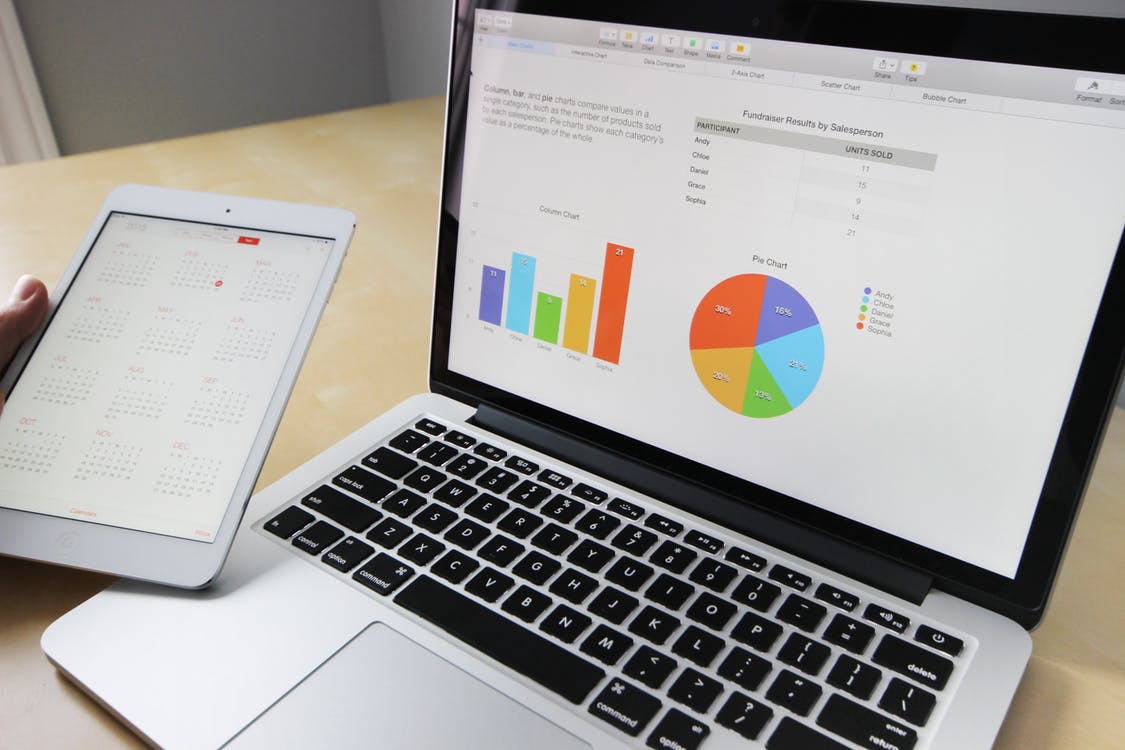 INCERTEZZA NELLO SCENARIO ECONOMICO EUROPEO
Crediti d’imposta sugli investimenti in beni 4.0
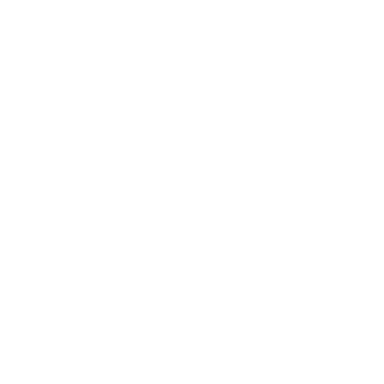 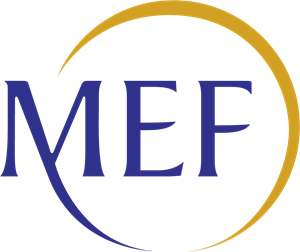